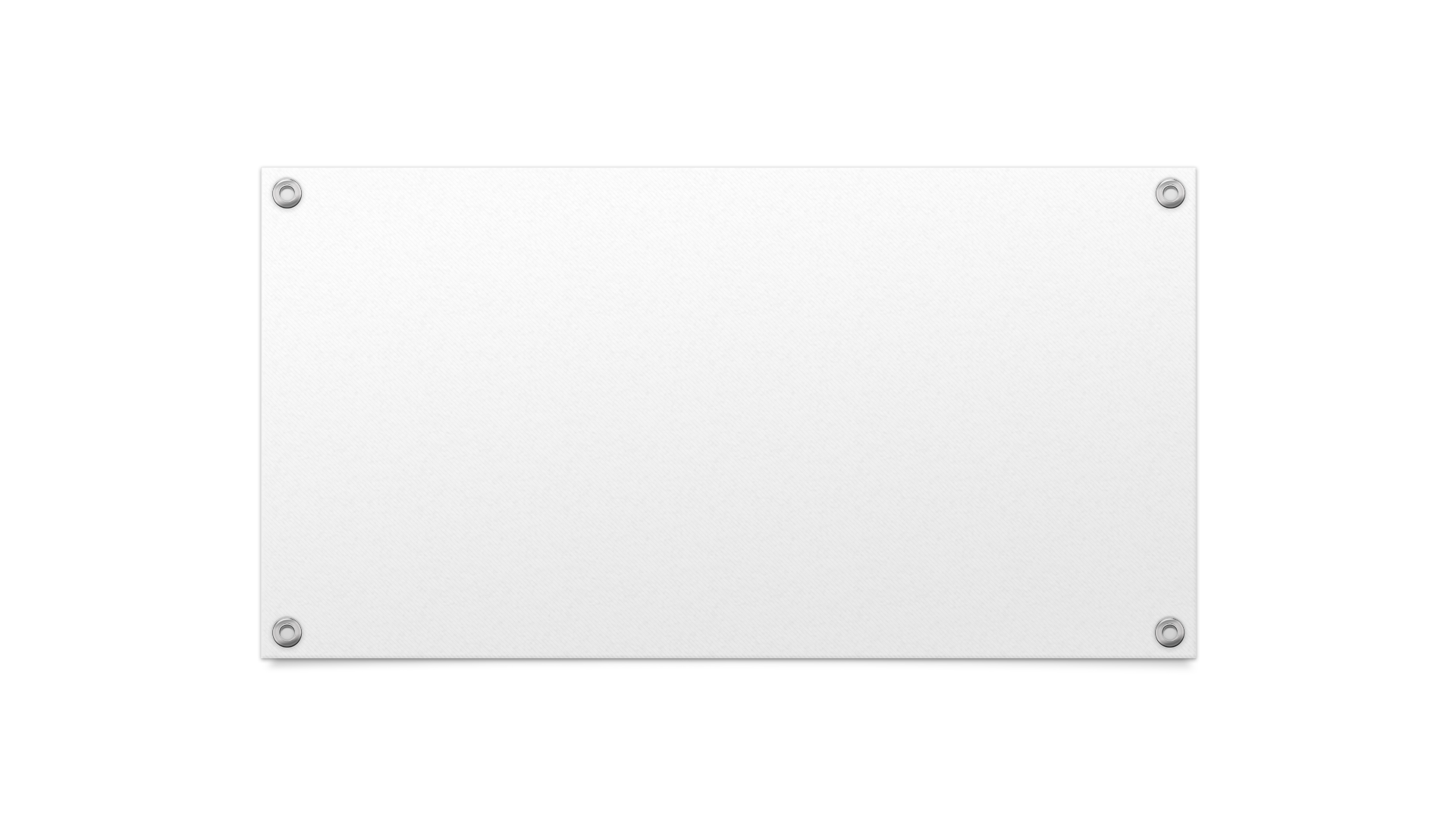 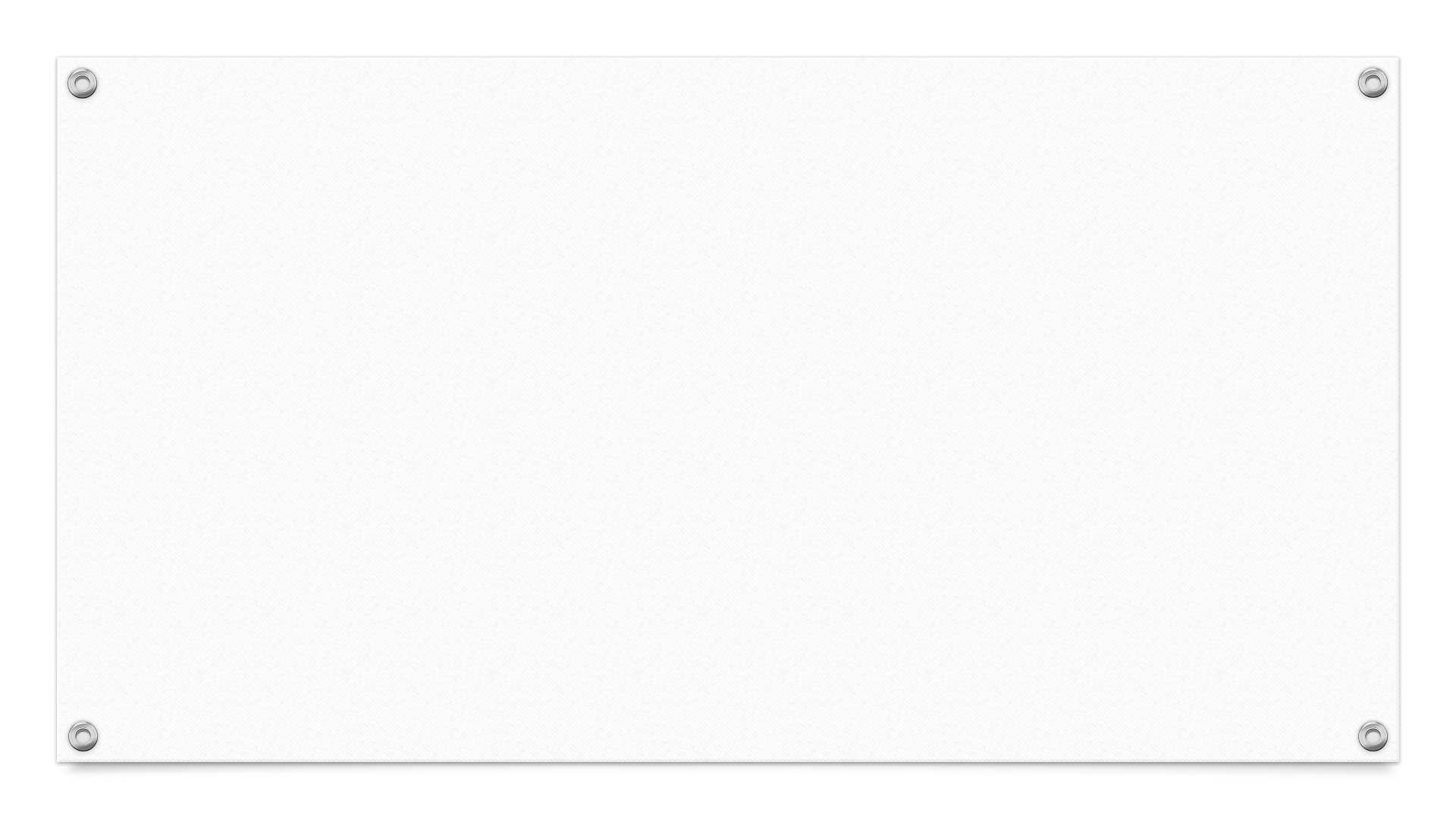 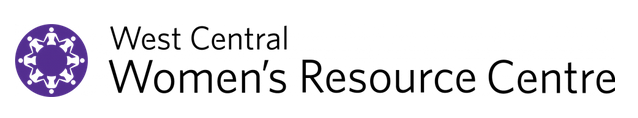 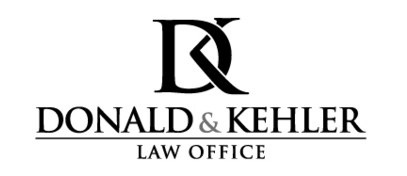 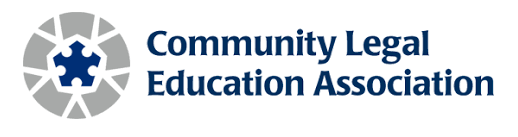 Parenting Cases Involving Intimate Partner Violence:What to Expect
We gratefully acknowledge the financial support of the Department of Justice Canada
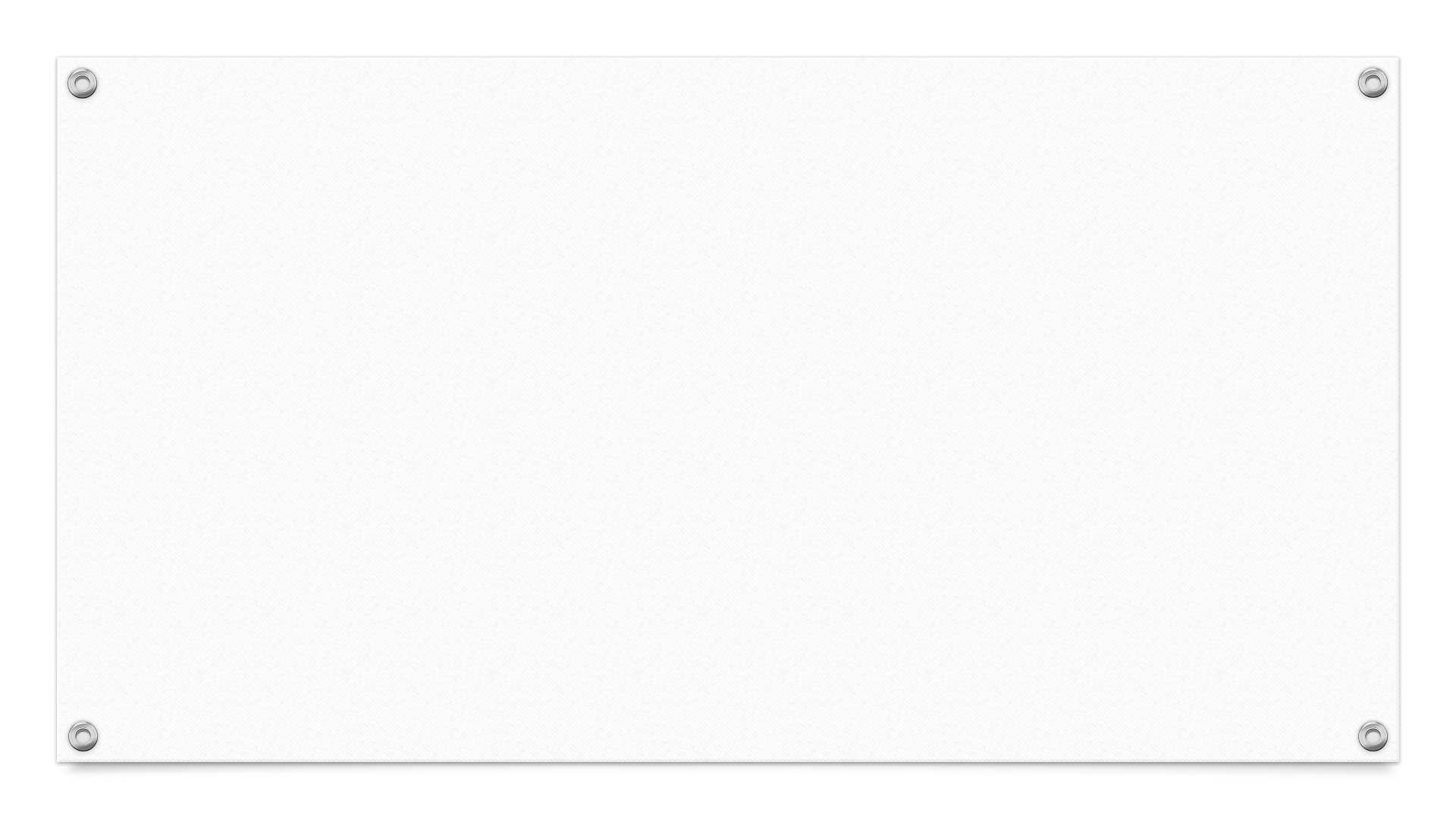 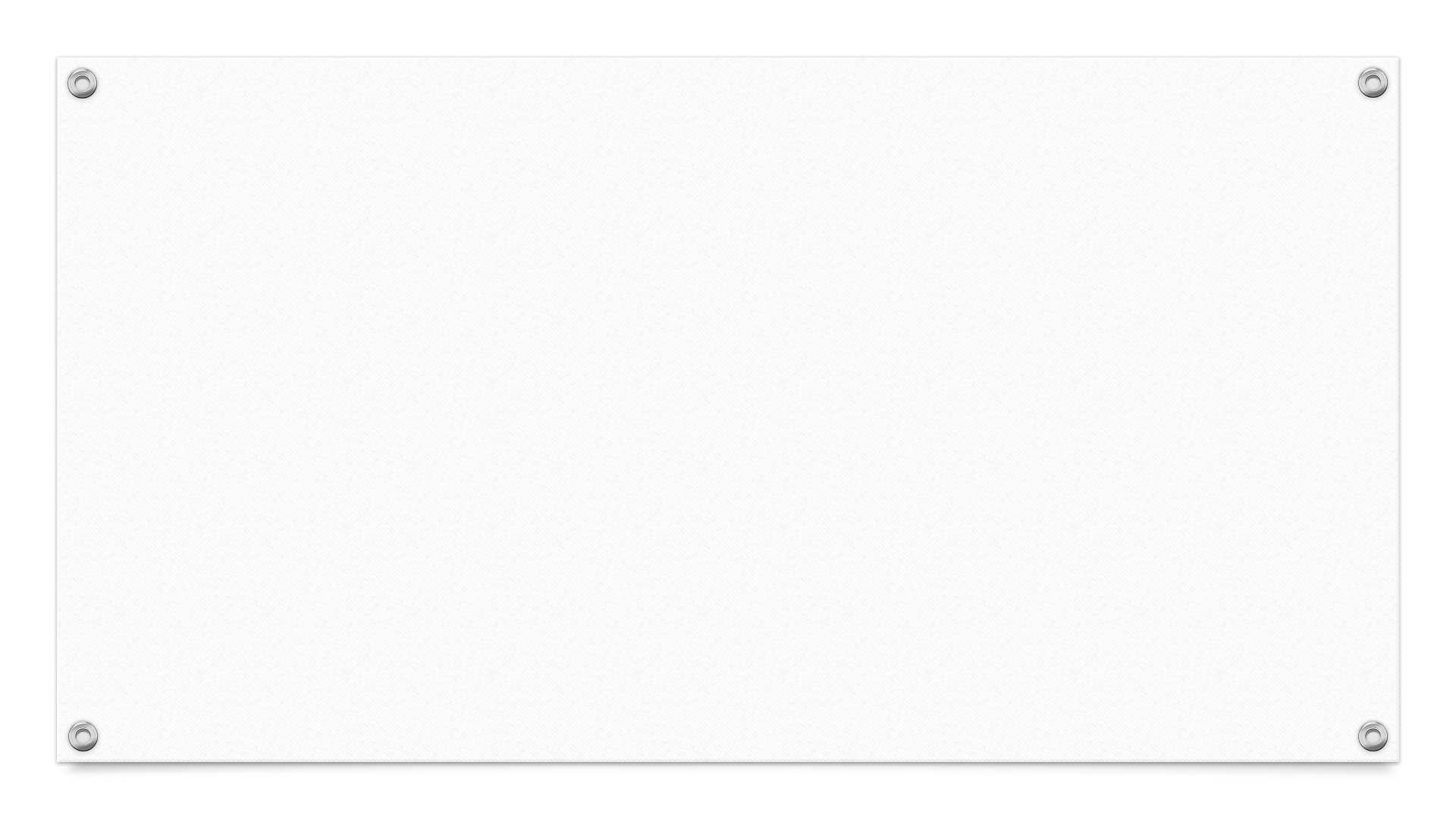 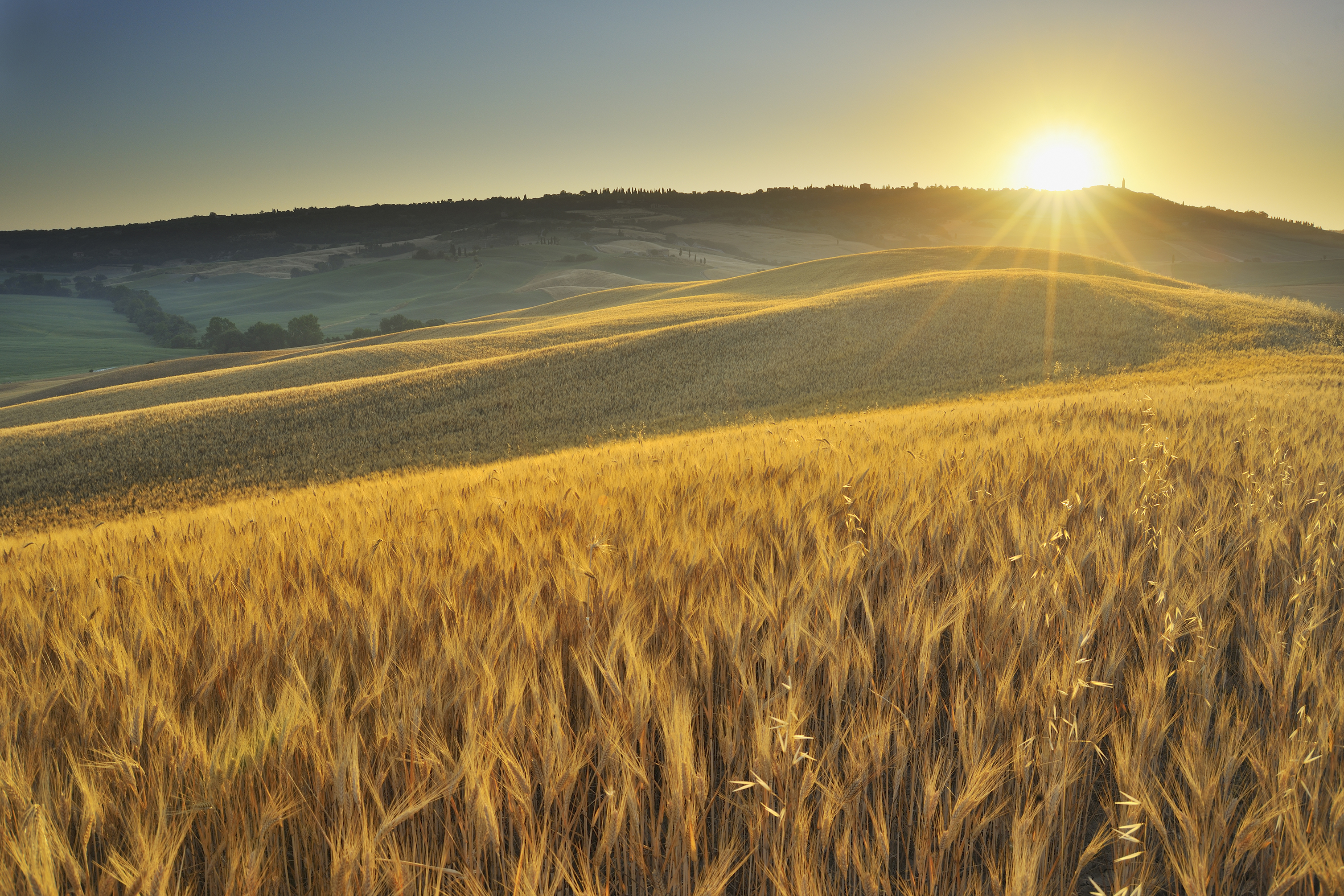 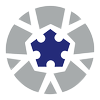 Intimate Partner Violence Law Help Phone

In Winnipeg:  204 943 2240

Toll free throughout Manitoba: 1 866 458 0337

9 a.m. to noon, Monday to Friday


Email: ipvlawinfo@communitylegal.mb.ca

https://www.communitylegal.mb.ca/programs/victims-of-intimate-partner-violence-project/
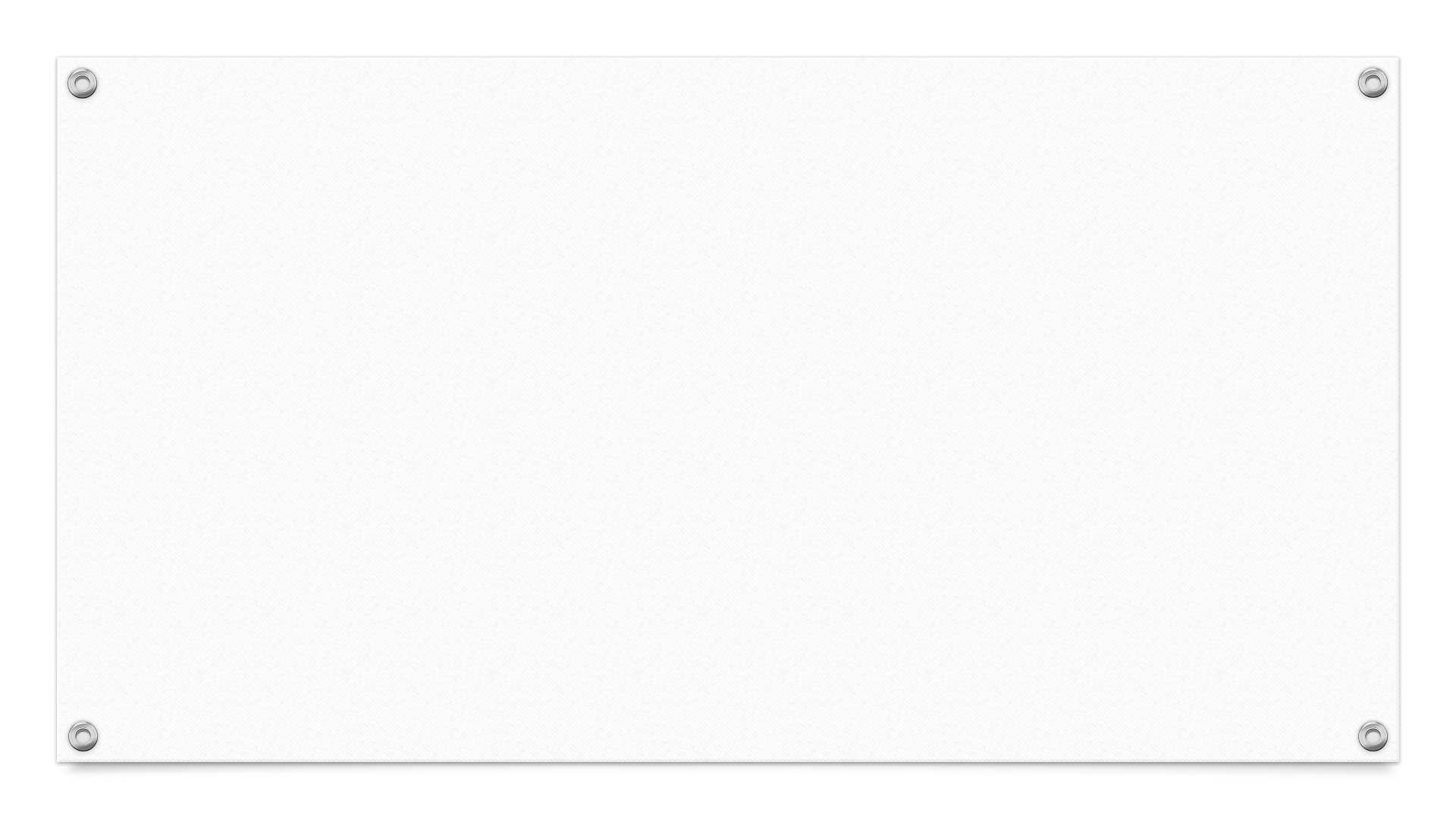 Some of what we talk about today could trigger an emotional response.
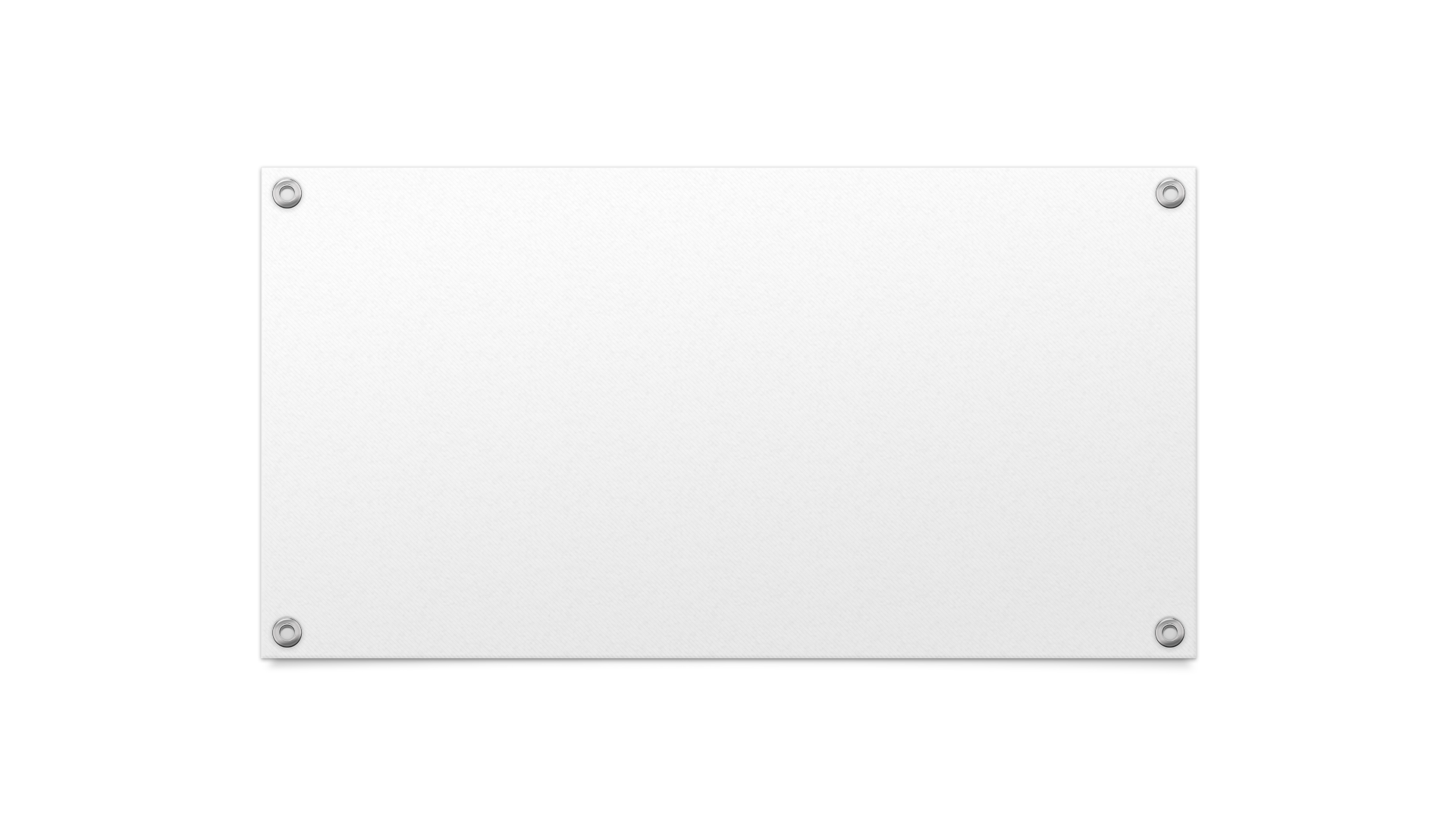 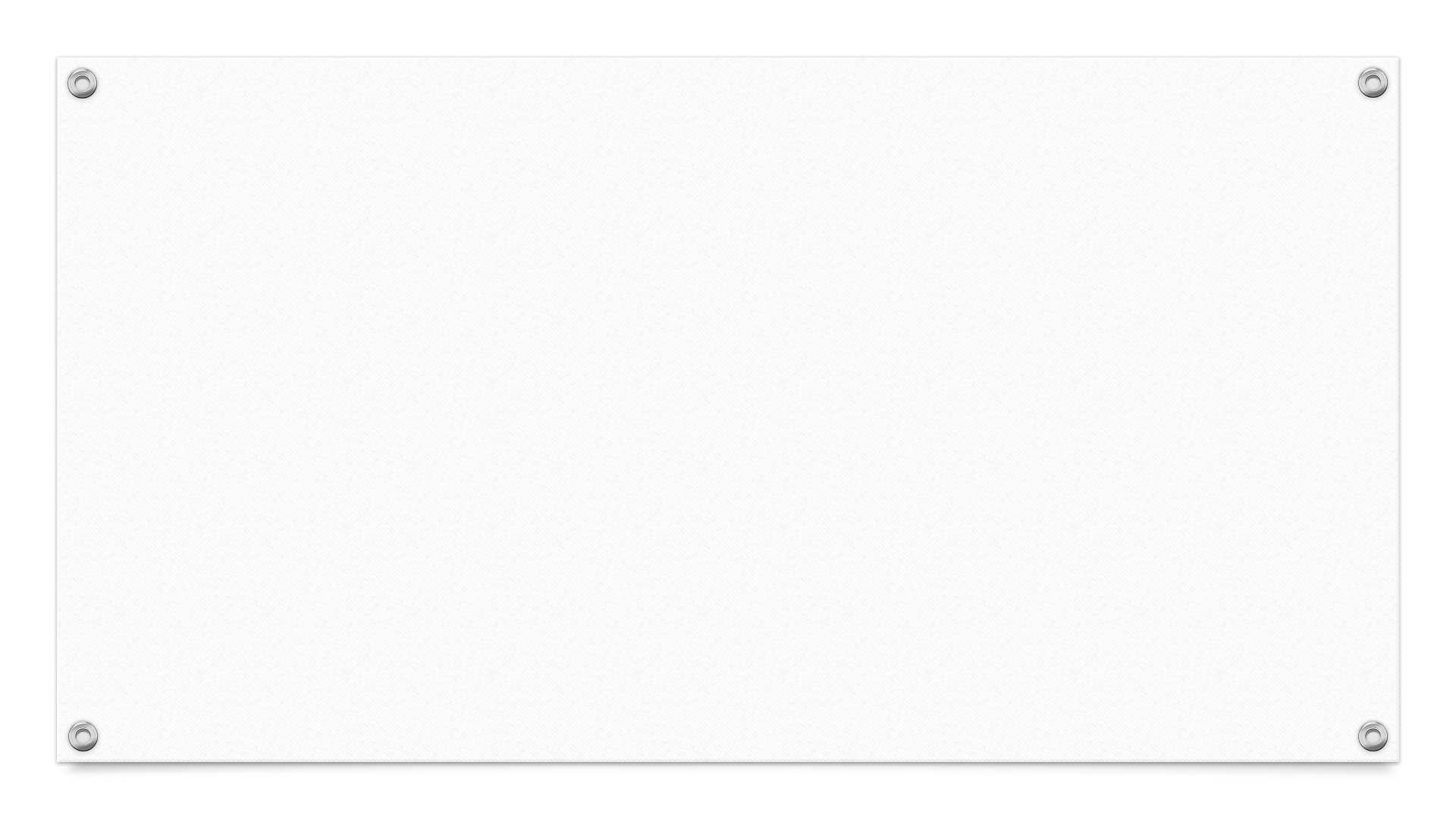 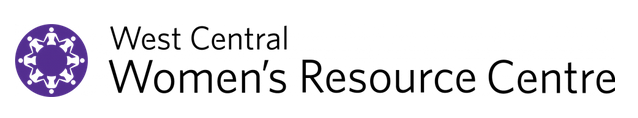 Welcome 
Karina Flores and Joana Salazar
https://wcwrc.ca/
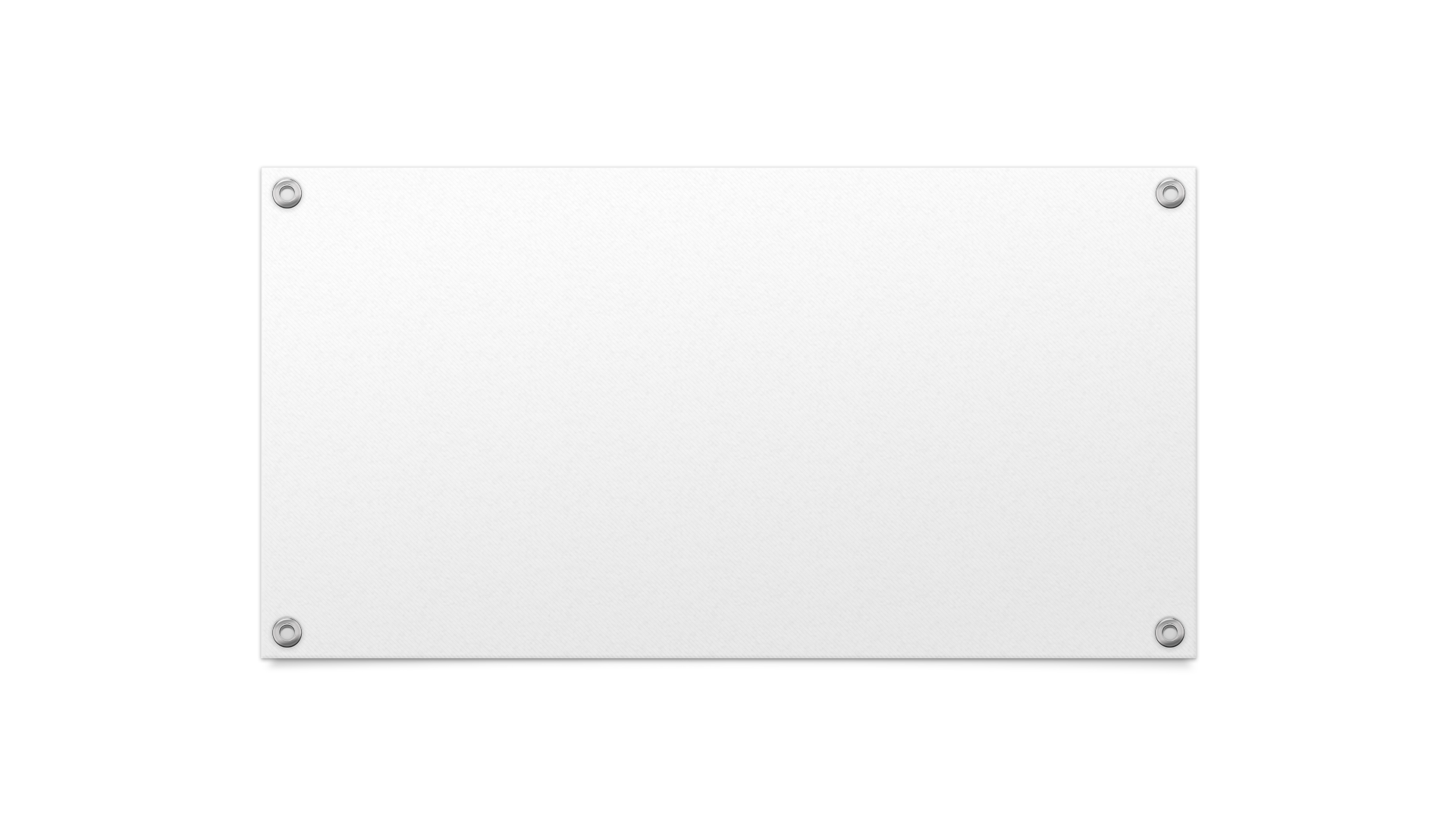 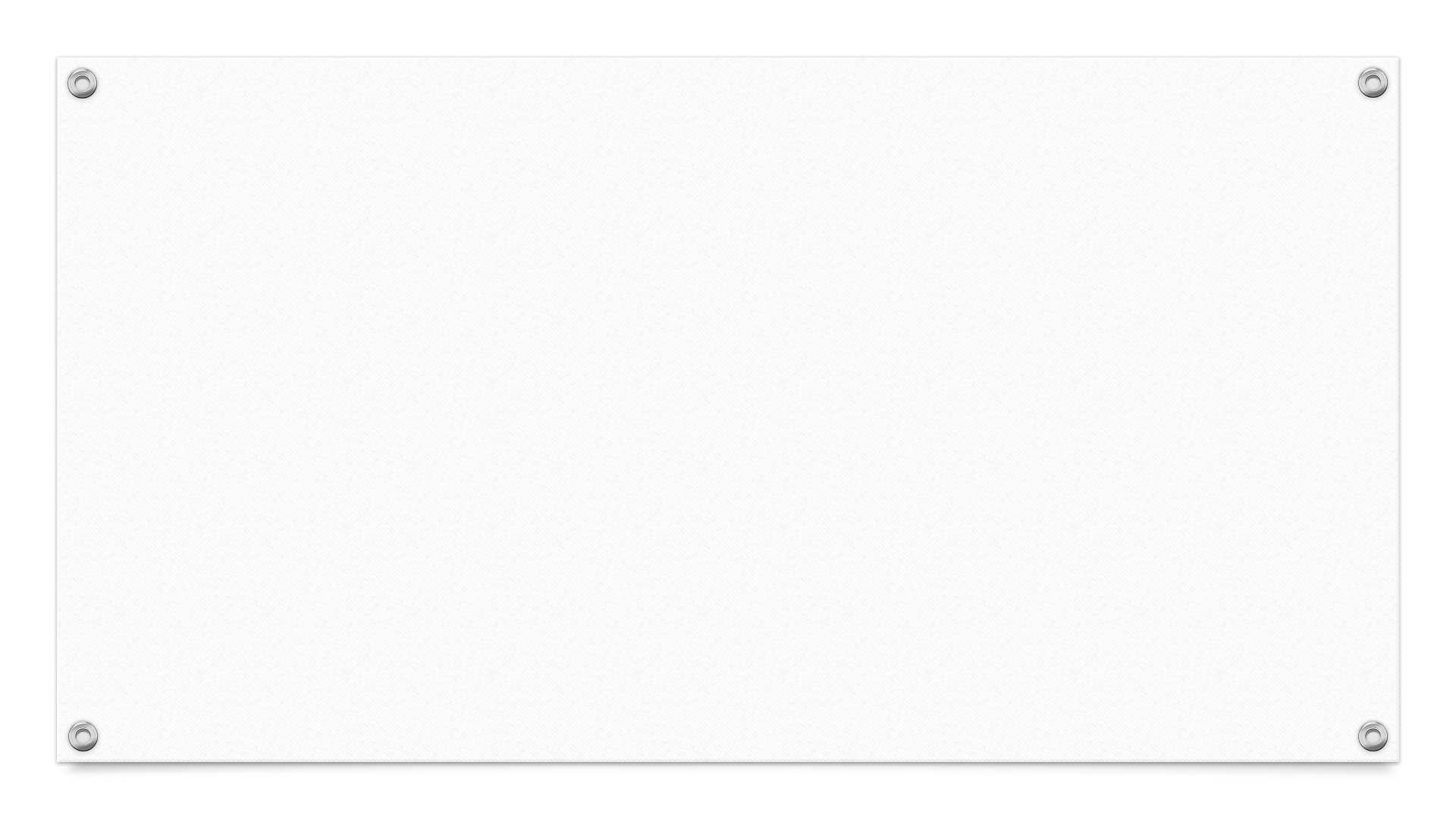 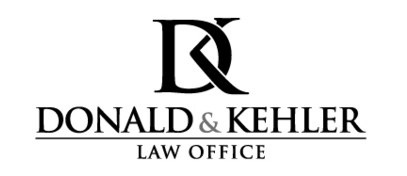 Please welcome our presenter 
Rhea Majewski
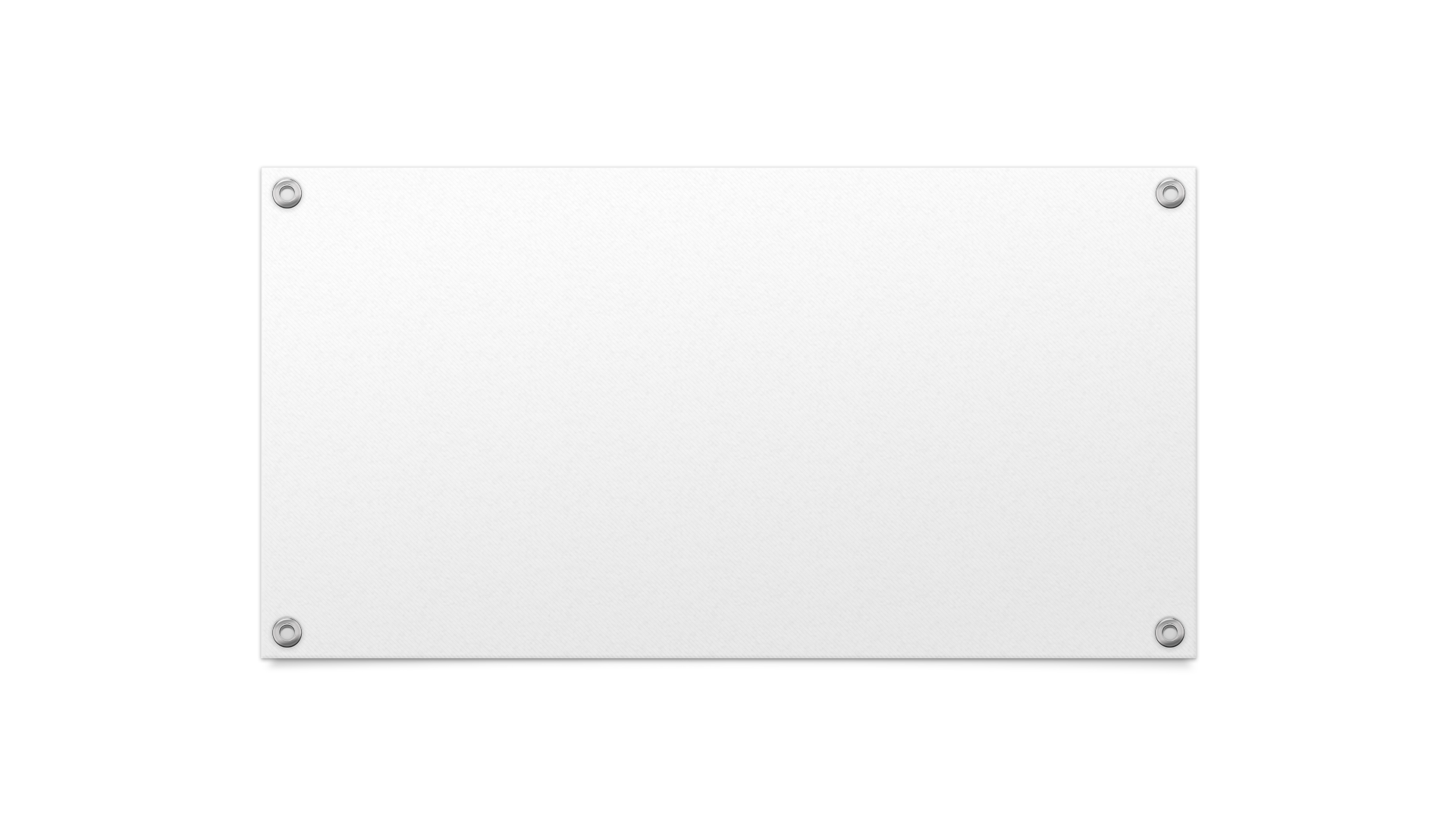 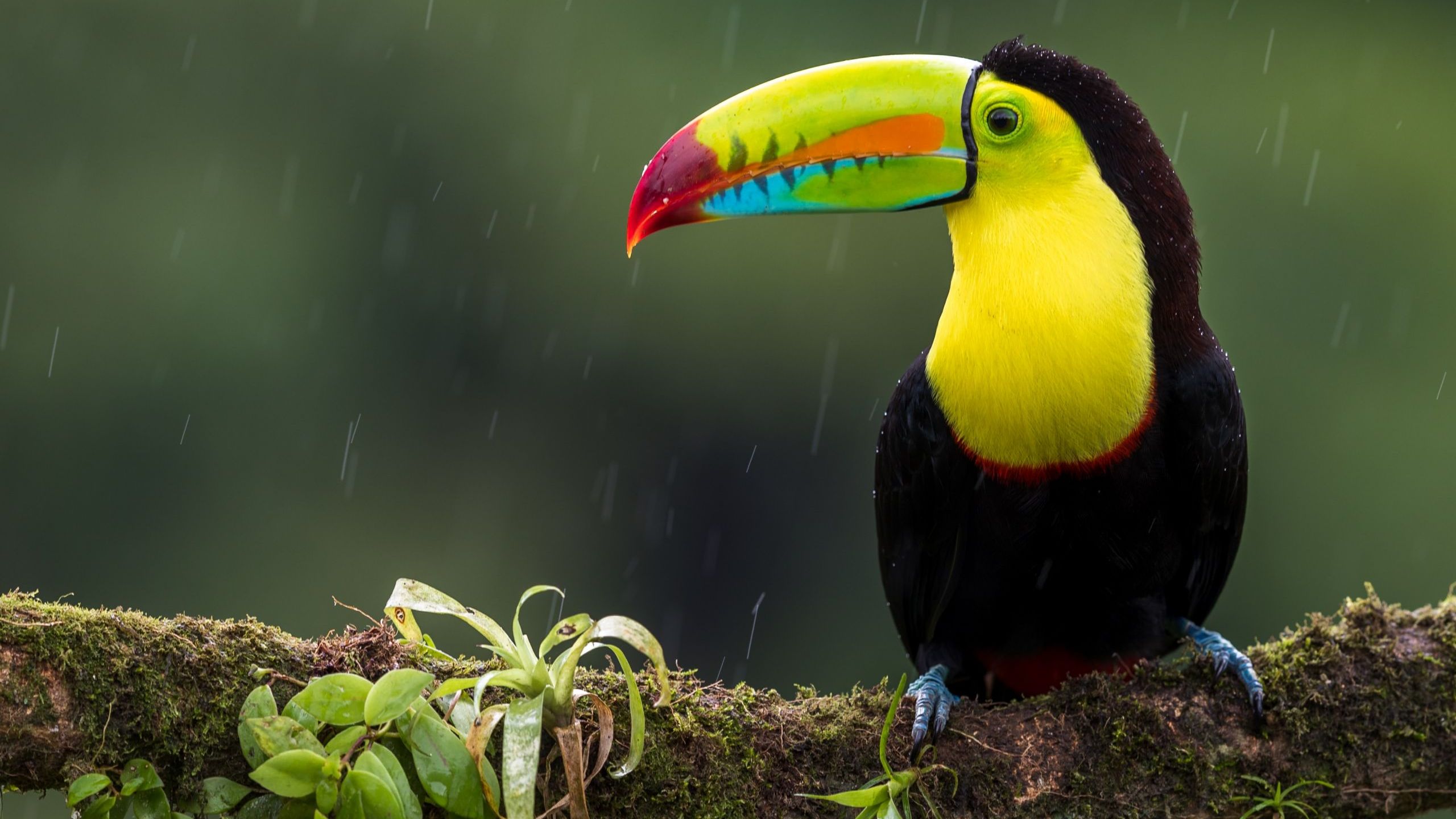 Family Law and intimate partner violence
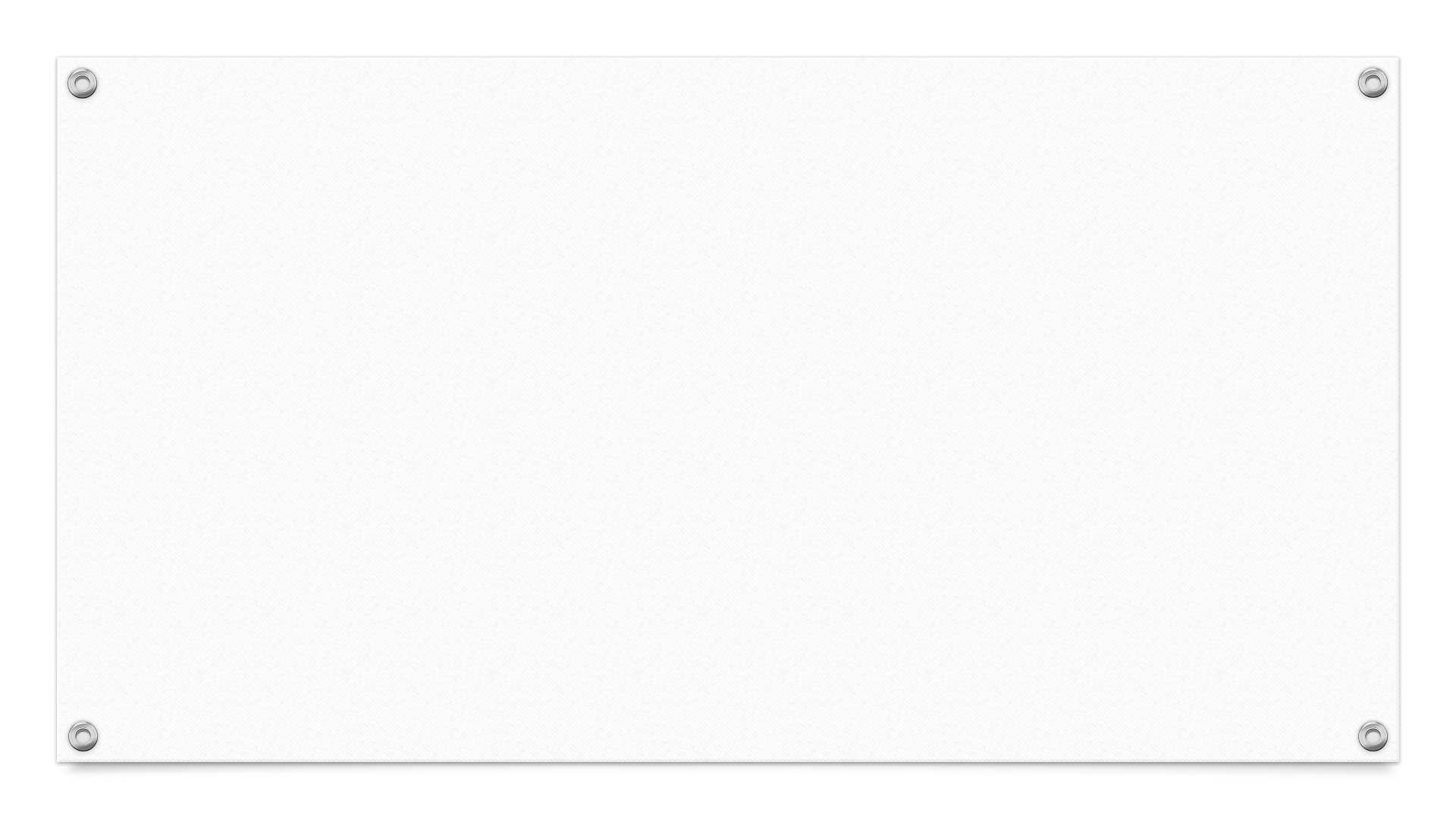 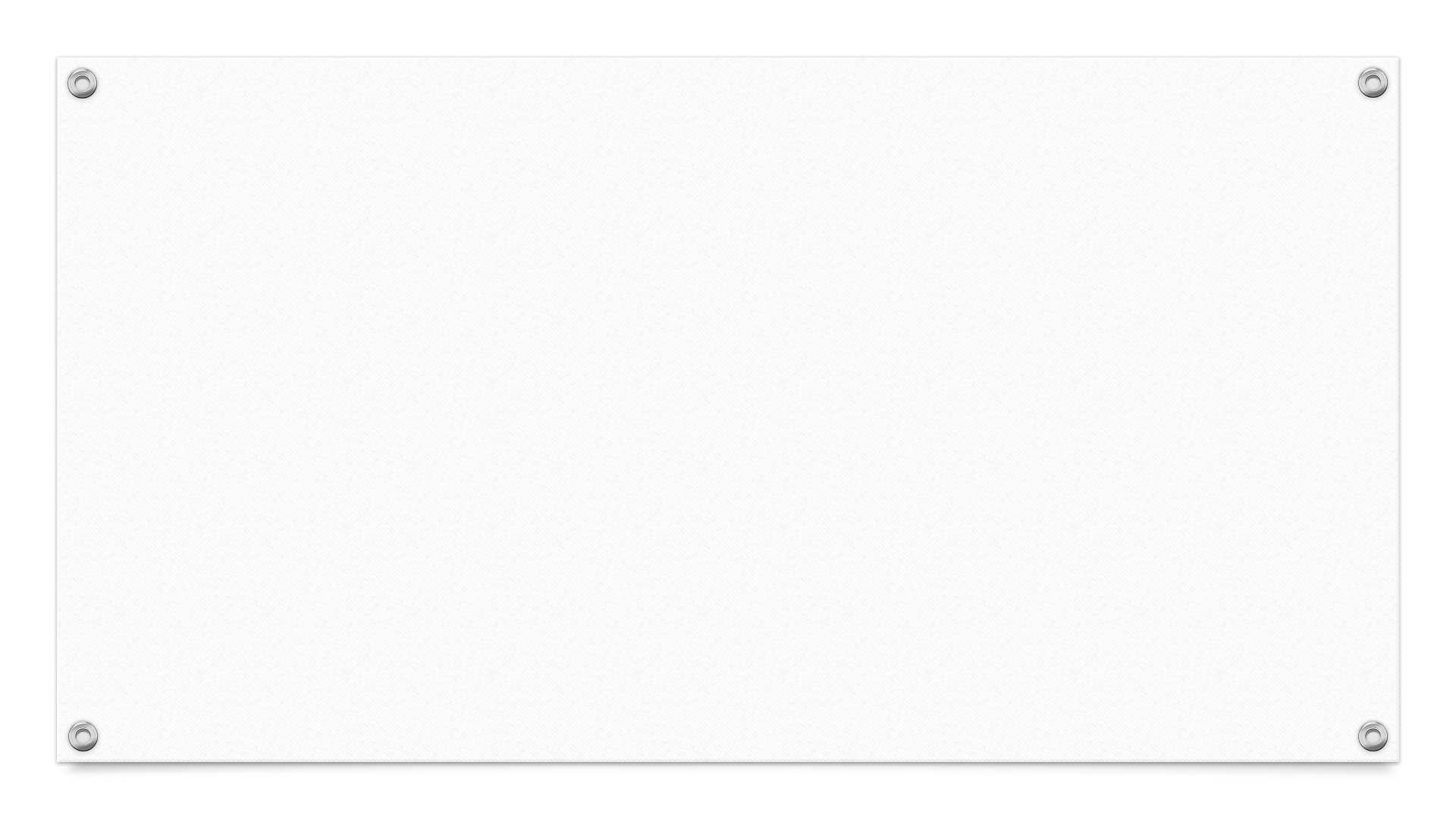 agenda
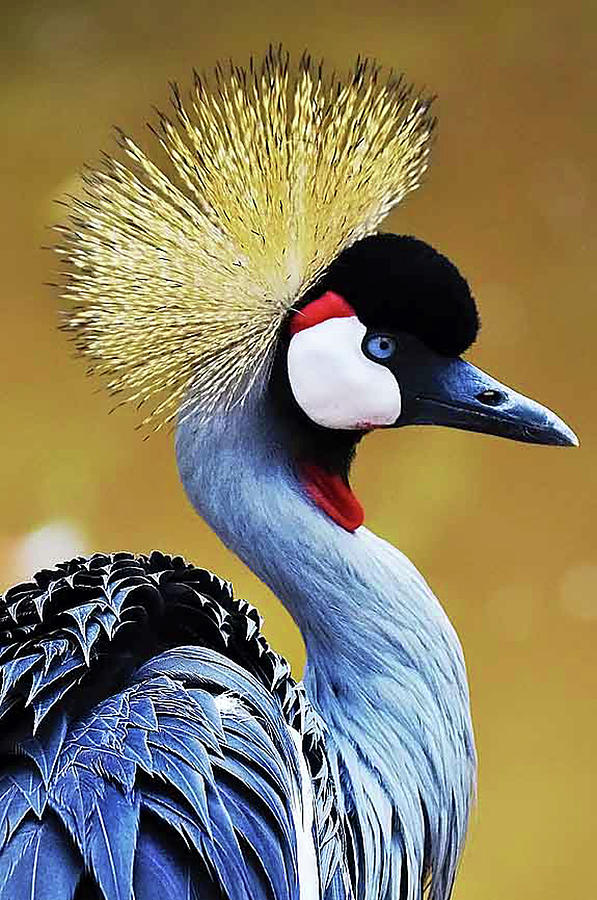 Introduction
What is Domestic Violence
The Family Law Act
The Divorce Act
The Domestic Violence and Stalking Act
Barendregt v Grebilunas 
Walshe v Walshe
Hassler v Hassler
Types of Evidence and manner of presentation
Issues of Credibility
Financial Considerations
8
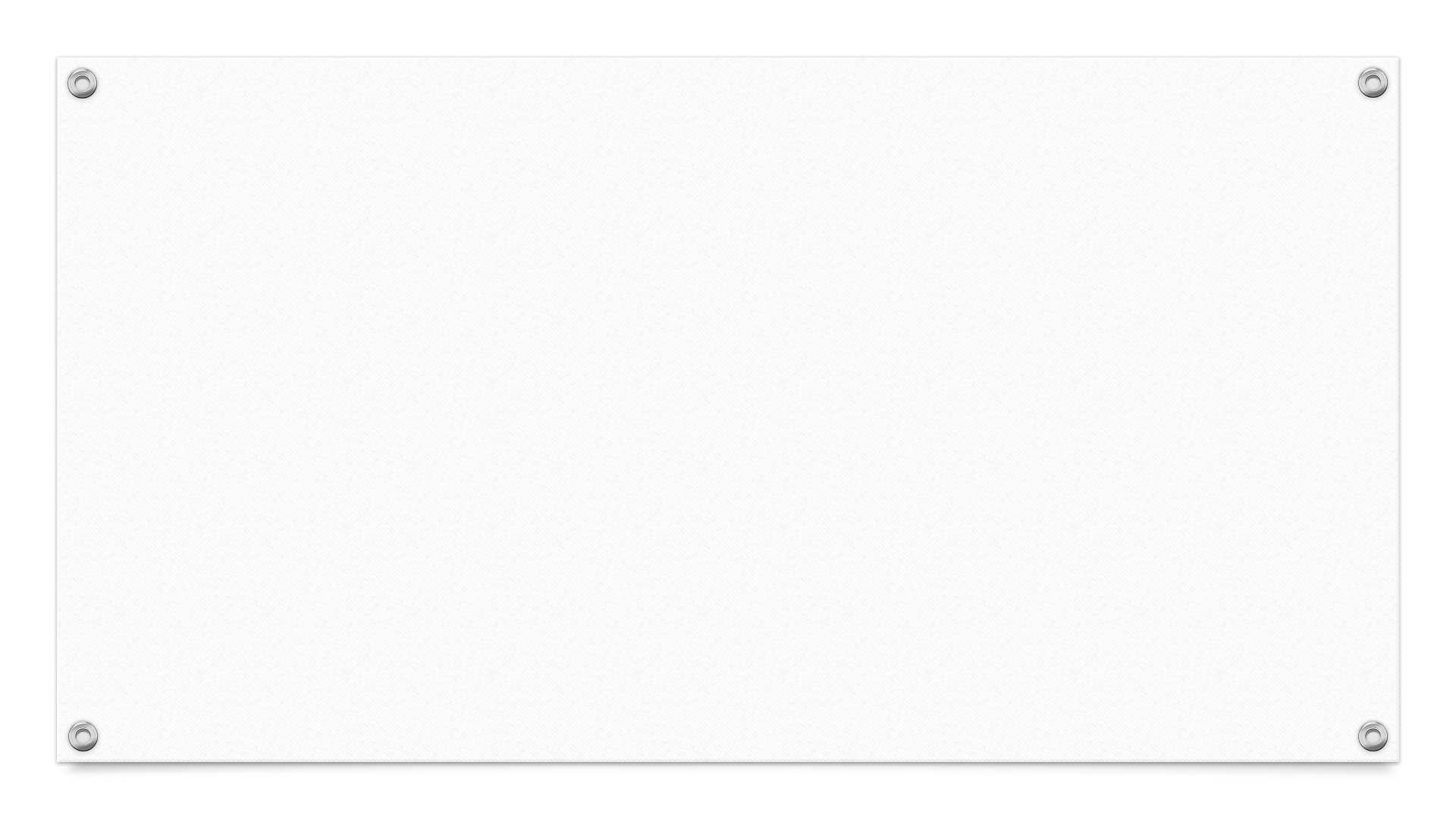 Introduction
To provide a brief overview of the problem of family law cases involving intimate partner violence;
To provide some tips and tricks regarding admissible and inadmissible evidence, best methods of preparing and presenting evidence, methods of cross examination regarding credibility;
Risks of raising allegations of intimate partner violence and common defences raised by alleged perpetrators;
Trends in the case law and amendments to The Divorce Act and Family Law Act;
Possible remedies in the Domestic Violence and Stalking Act;
Challenges that exist even after Court Orders are made granting favourable relief/unfavourable relief;
How intimate partner violence affects negotiation and out of court resolutions; 
How intimate partner violence may affect financial settlements, including child, spousal support and division of property
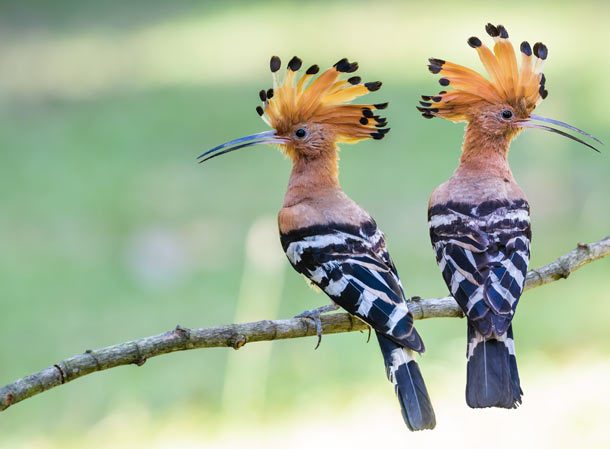 9
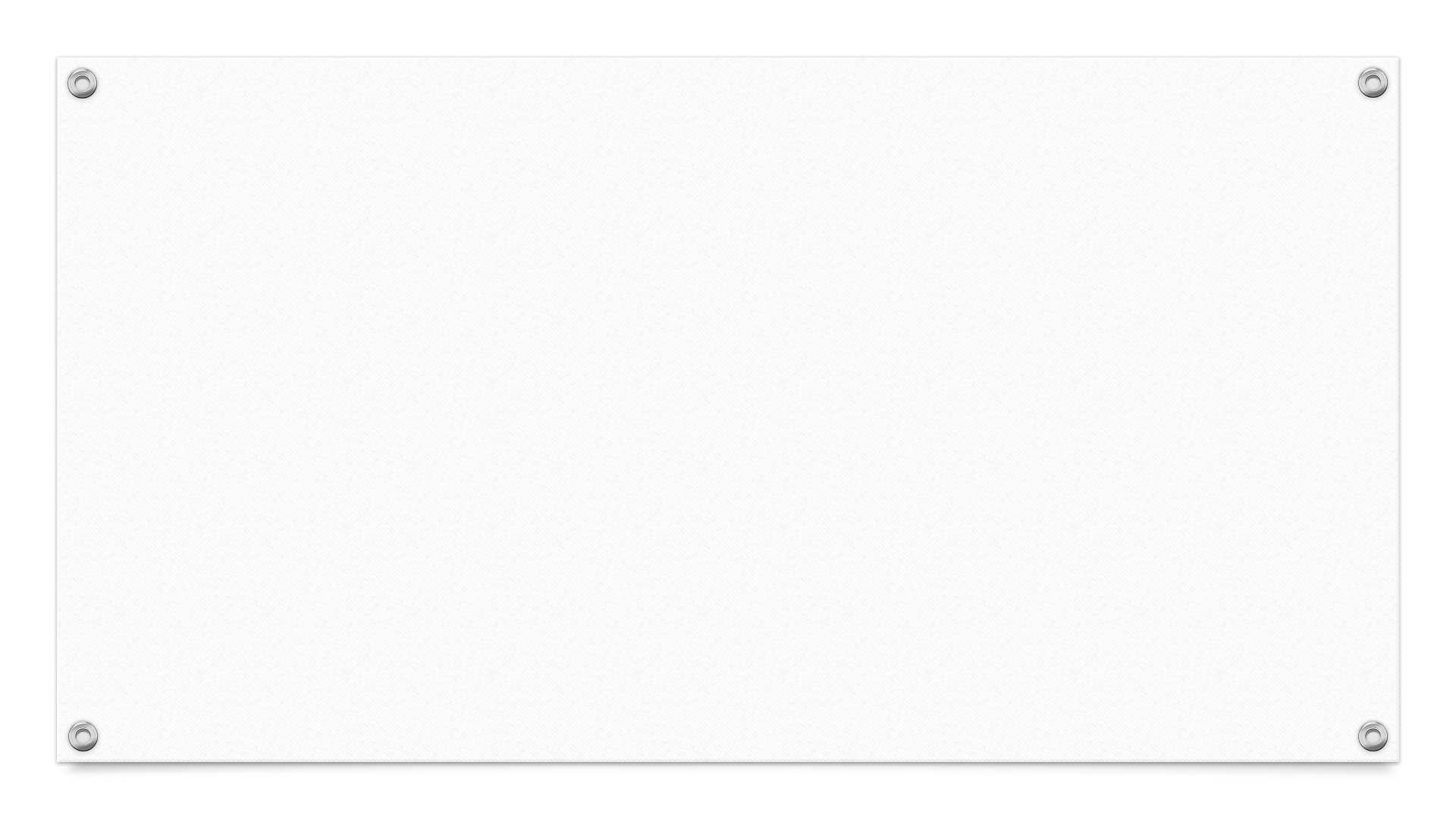 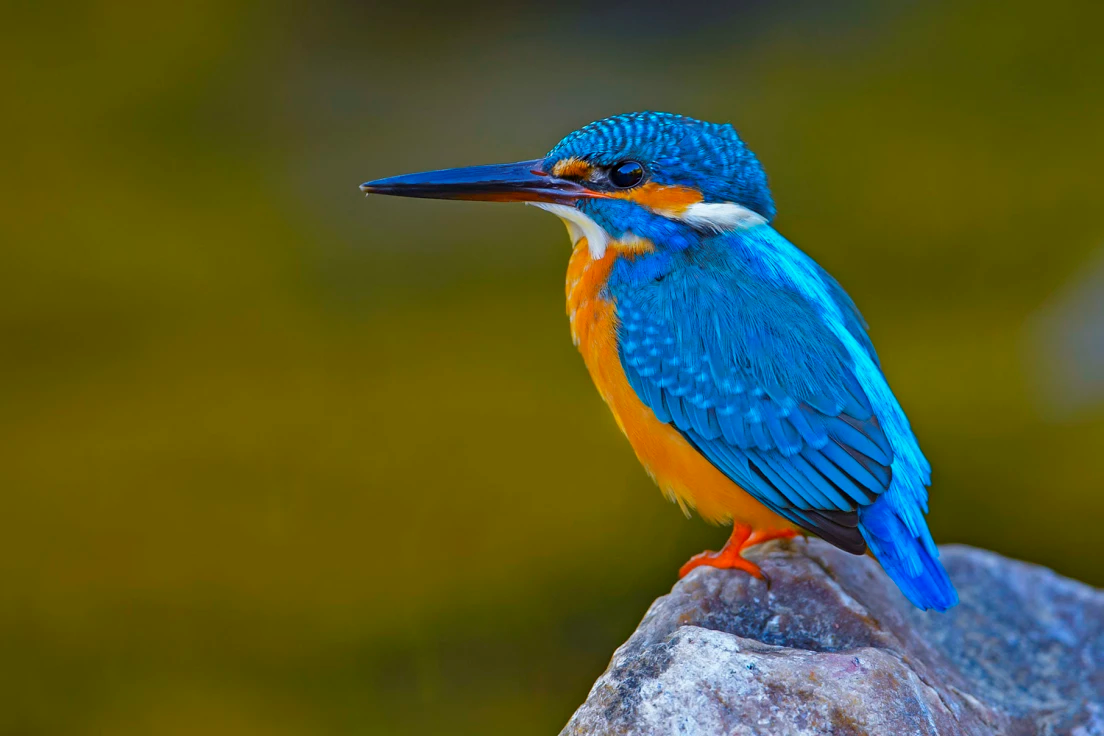 Under the Domestic Violence and Stalking Act: 
2(1)  Domestic violence occurs when a person is subjected to an act or omission mentioned in subsection (1.1) by another person who
(a) is cohabiting or has cohabited with the person in a spousal, conjugal or intimate relationship;
(b) has or had a family relationship with the person, in which they have lived together;
(c) has or had a family relationship with the person, in which they have not lived together;
(d) has or had a dating relationship with the person, whether or not they have ever lived together; or
(e) is the other parent of their child under Part 2 of The Family Law Act or by adoption, regardless of their marital status or whether they have ever lived together.
What is intimate partner violence/ the problem of intimate partner violence cases
(1.1)  The following acts and omissions constitute domestic violence:
(a) an intentional, reckless or threatened act or omission that causes bodily harm or property damage;
(b) an intentional, reckless or threatened act or omission that causes a reasonable fear of bodily harm or property damage;
(c) conduct that reasonably, in all the circumstances, constitutes psychological or emotional abuse;
(d) forced confinement;
(e) sexual abuse.
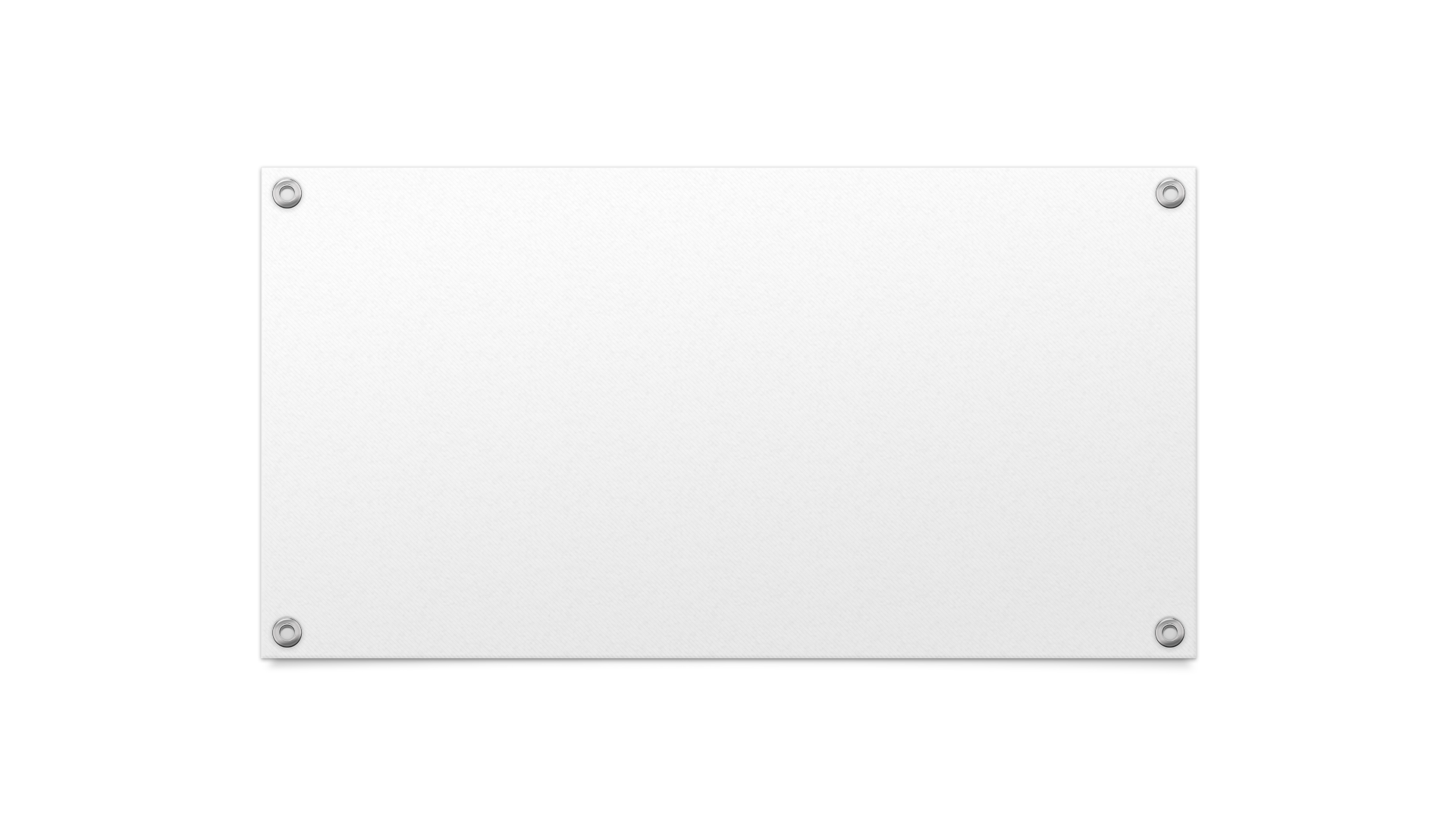 Under the Family Law Act and The Divorce Act (Canada):"family violence" means any conduct, whether or not the conduct constitutes a criminal offence, by a family member toward another family member, that is violent or threatening or that constitutes a pattern of coercive and controlling behaviour or that causes that other family member to fear for their own safety or for that of another person — and in the case of a child, the direct or indirect exposure to such conduct — and includes(a) physical abuse, including forced confinement but excluding the use of reasonable force to protect themselves or another person;(b) sexual abuse;(c) threats to kill or cause bodily harm to any person;(d) harassment, including stalking;(e) the failure to provide the necessaries of life;(f) psychological abuse;(g) financial abuse;(h) threats to kill or harm an animal or damage property; and(i) the killing or harming of an animal or the damaging of property
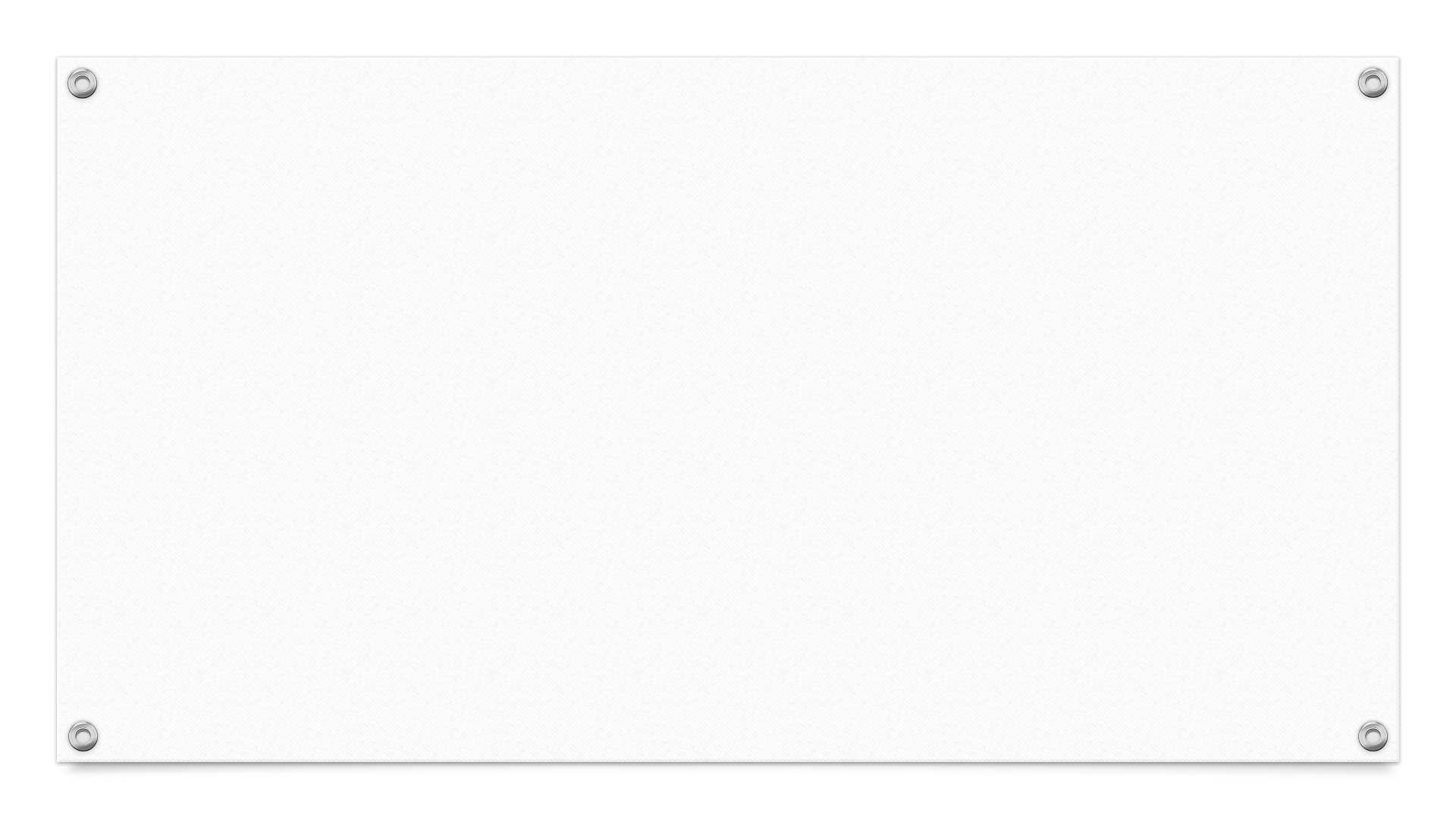 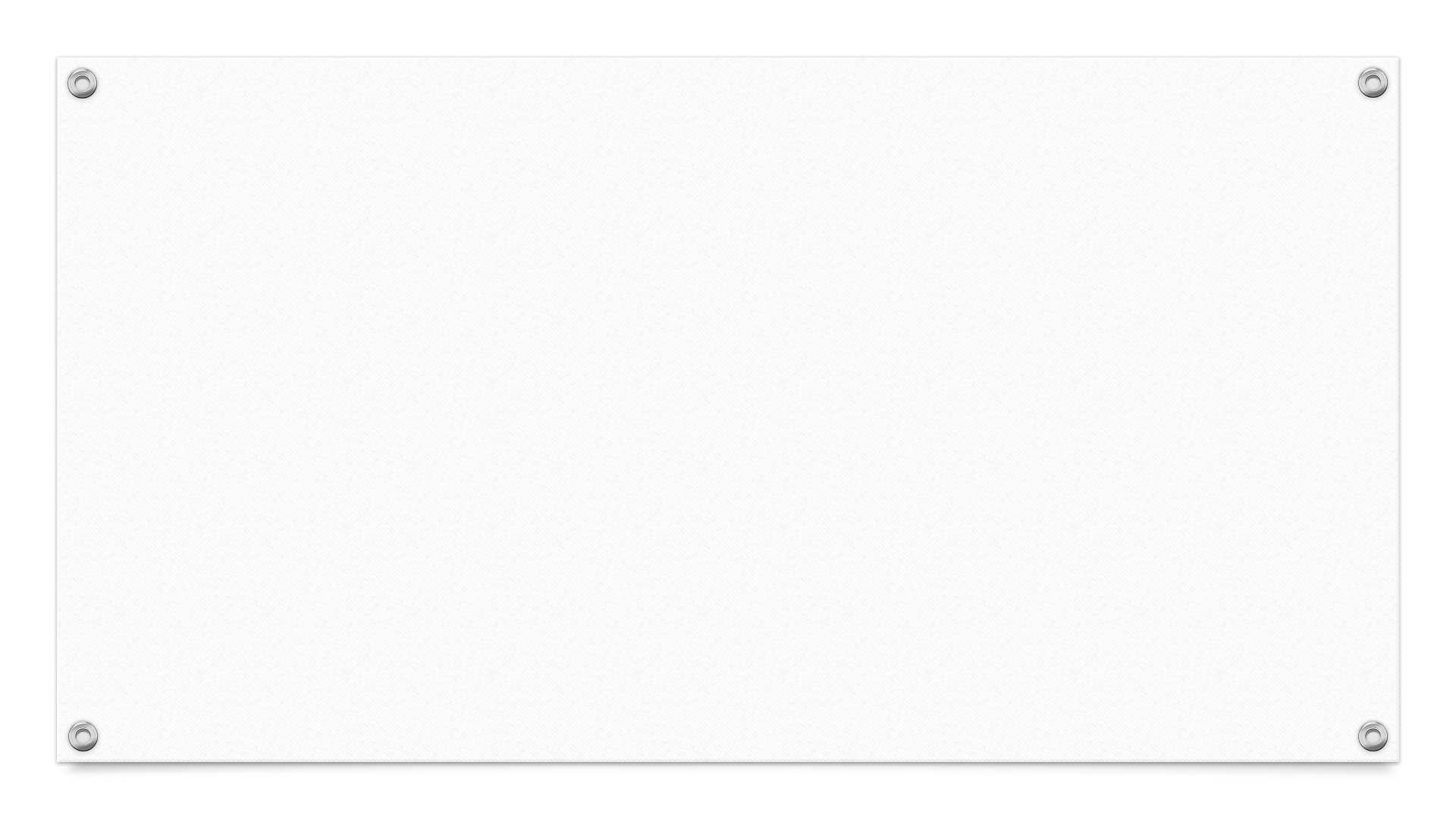 The definition in the legislation is broad but also vague The “reasonable person standard” is often interpreted through the lens of subjective bias and judicial interpretationIt is often difficult to convey violence to a third party who has not experienced or witnessed the violence
Interpretation of degrees of violence (i.e does the Court consider it “bad enough” for a remedy);
Very fact specific and interpreted differently be each trier of fact;
If family violence exists what should a court do to remedy it?
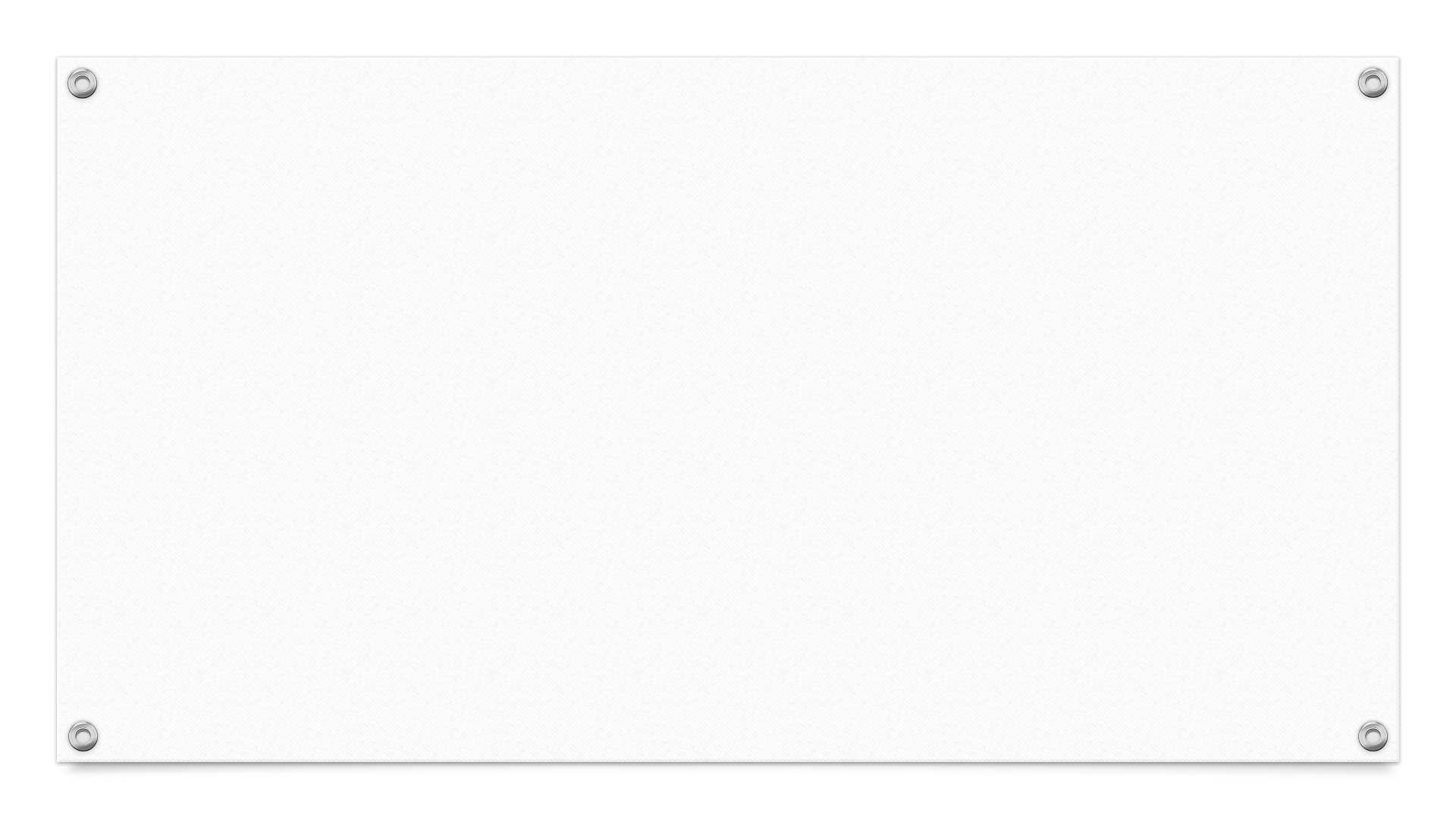 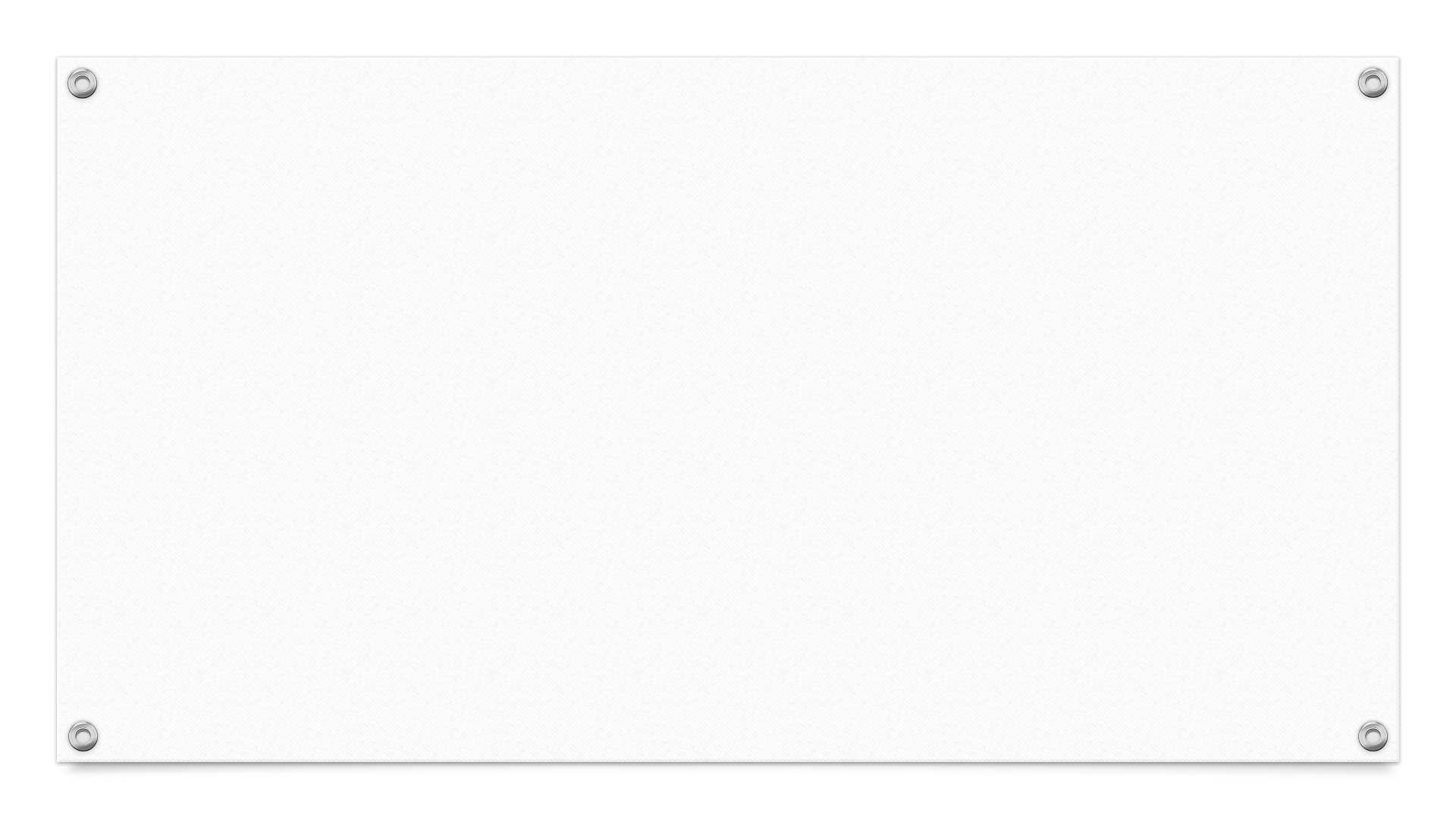 The Family Law Act:
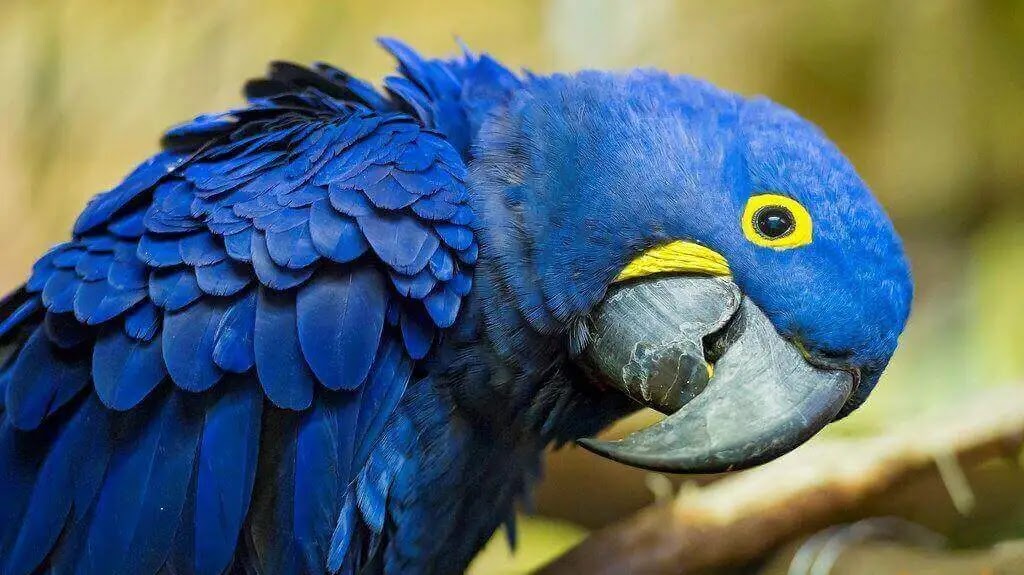 - legislation directs the Court to minimize conflict and protect children and parties from family violence;
- the legislation requires the Court to consider family violence in determining the best interests of children, specifically:
35(3)(j) any family violence and its impact on, among other things,
(i) the ability and willingness of any person who engaged in the family violence to care for and meet the needs of the child, and
(ii) the appropriateness of making an order that would require persons in respect of whom the order would apply to cooperate on matters affecting the child;
(k) any civil or criminal proceeding, order, condition or measure that is relevant to the safety, security and well-being of the child.
13
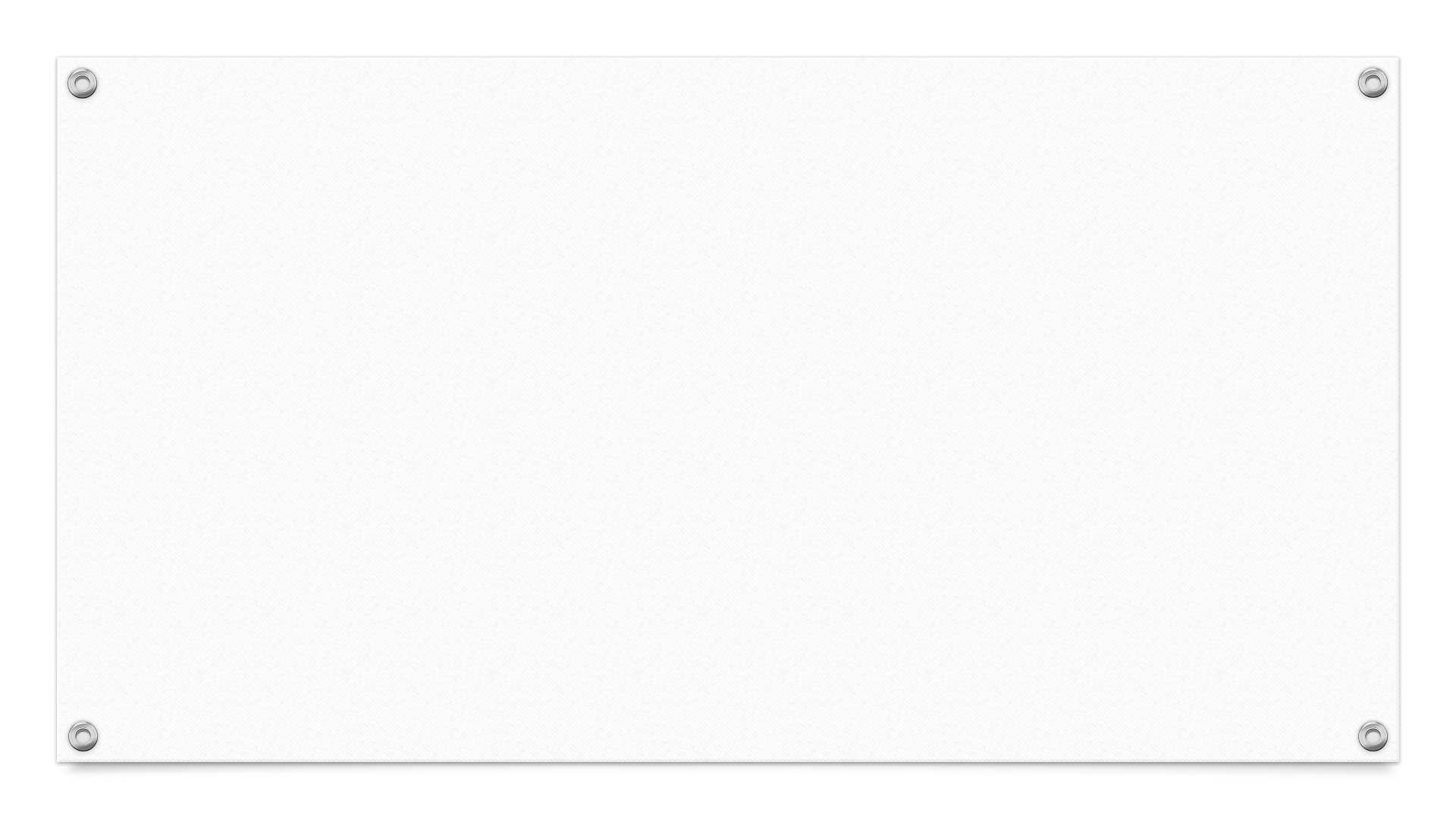 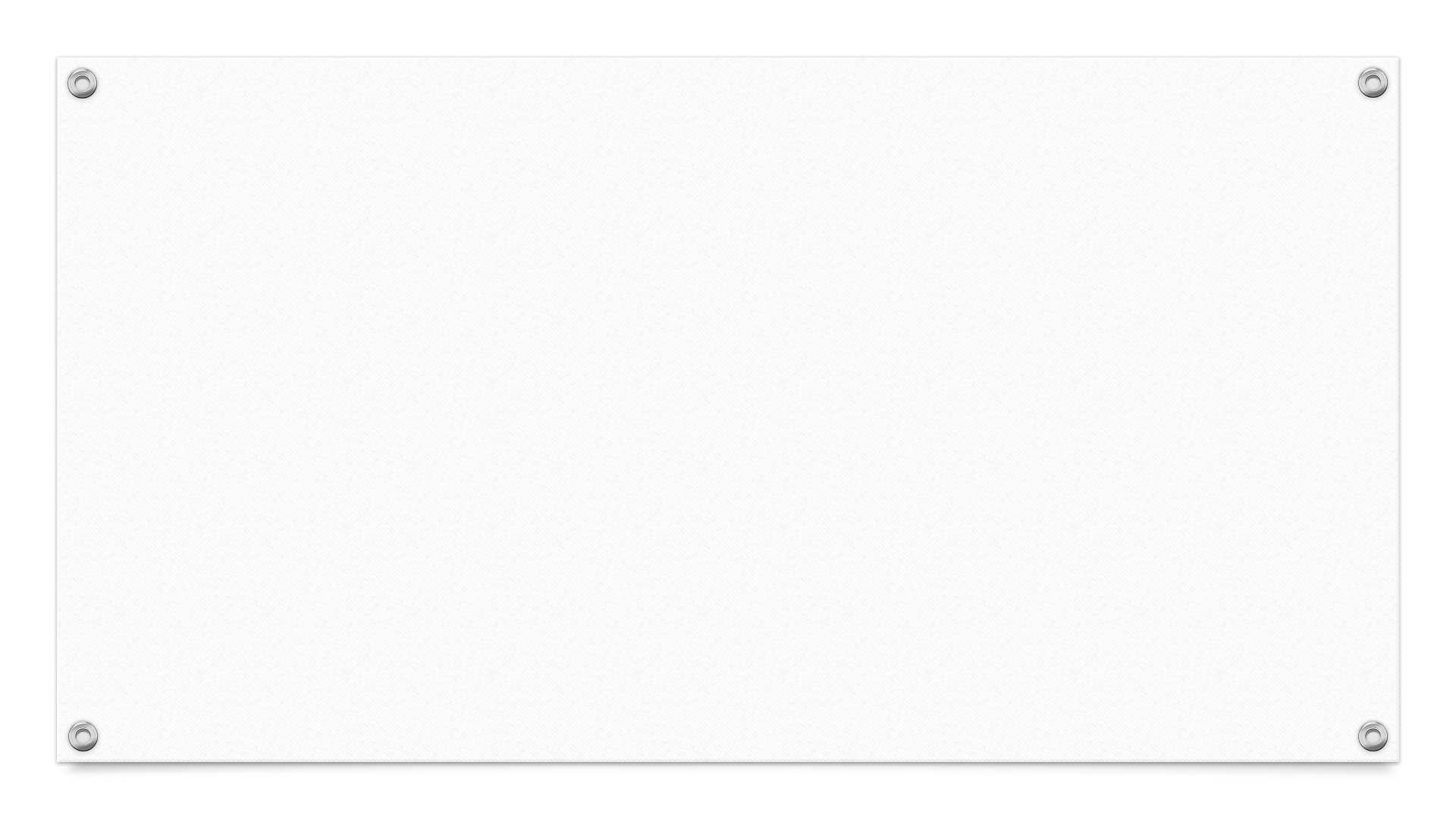 Factors relating to family violence
35(4)
In considering the impact of any family violence under clause (3)(j), the court must take the following into account:
(a) the nature, seriousness and frequency of the family violence and when it occurred;
(b) whether there is a pattern of coercive and controlling behaviour in relation to a family member;
(c) whether the family violence is directed toward the child or whether the child is directly or indirectly exposed to the family violence;
(d) the physical, emotional and psychological harm or risk of harm to the child;
(e) any compromise to the safety of the child or other family member;
(f) whether the family violence causes the child or other family member to fear for their own safety or for that of another person;
(g) any steps taken by the person engaging in the family violence to prevent further family violence from occurring and improve their ability to care for and meet the needs of the child;
(h) any other relevant factor.
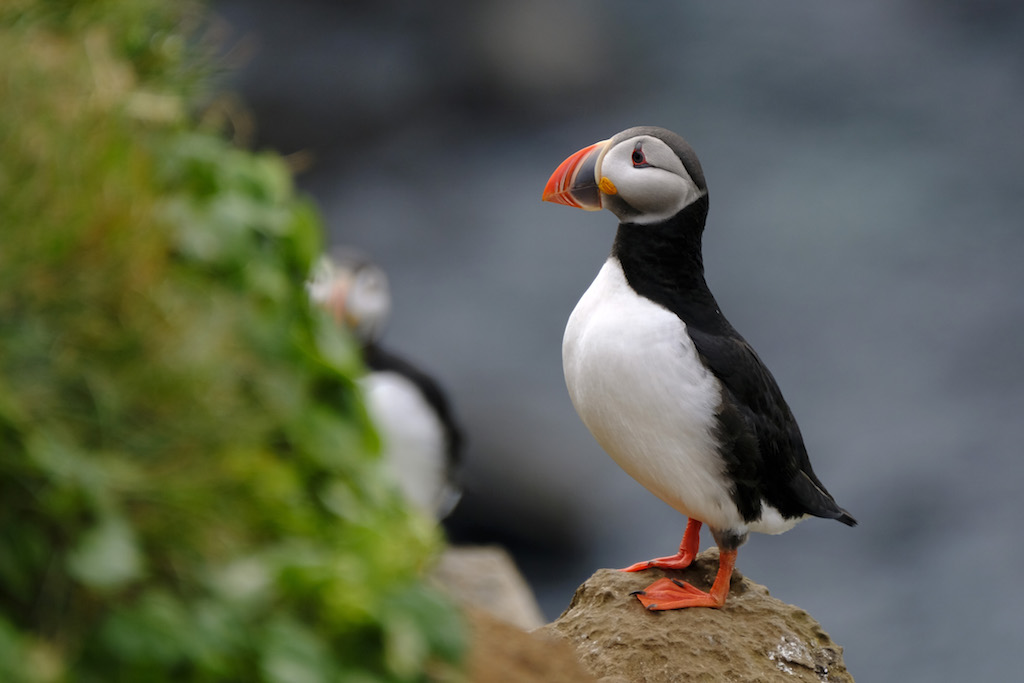 14
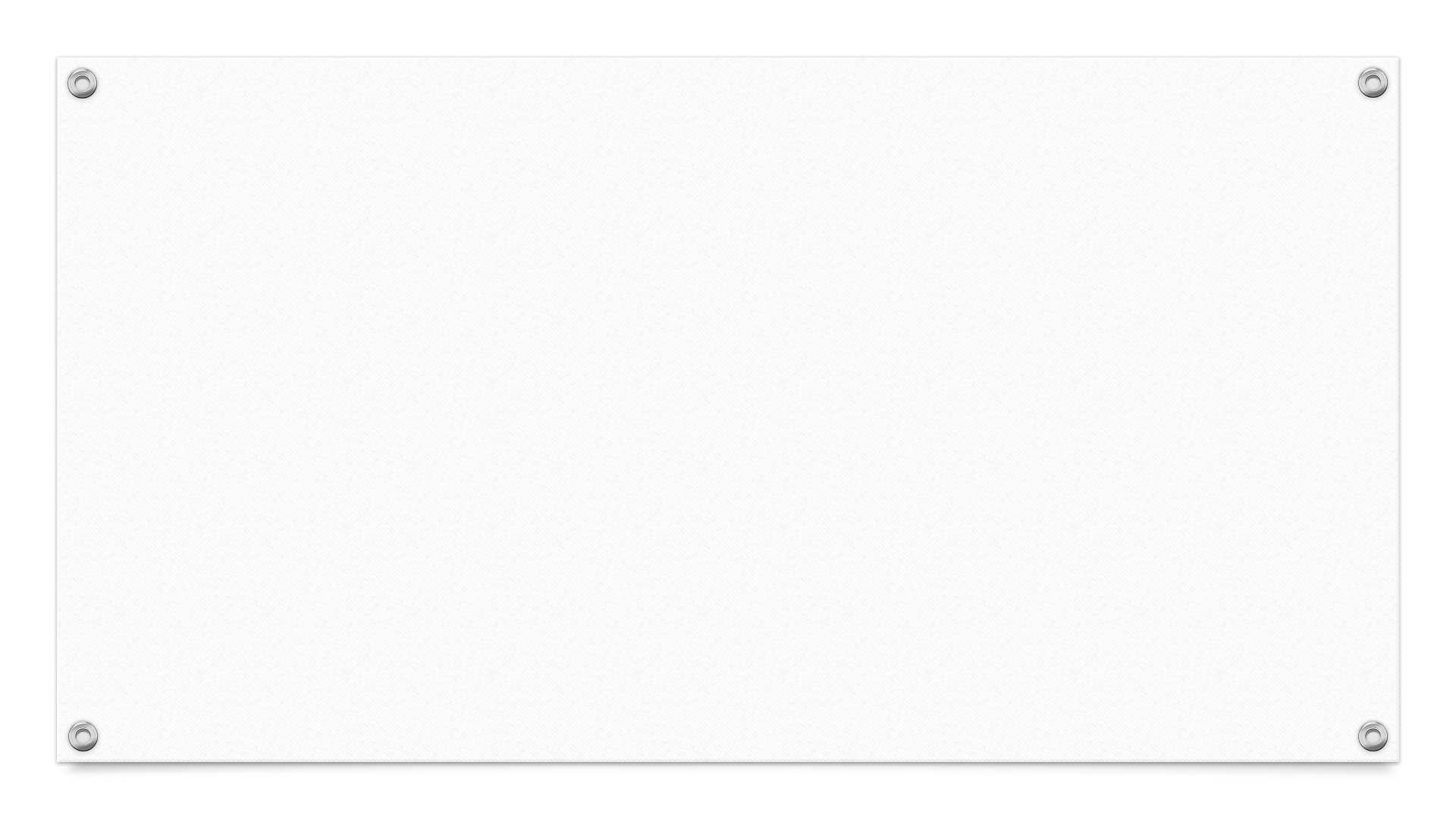 The Divorce Act
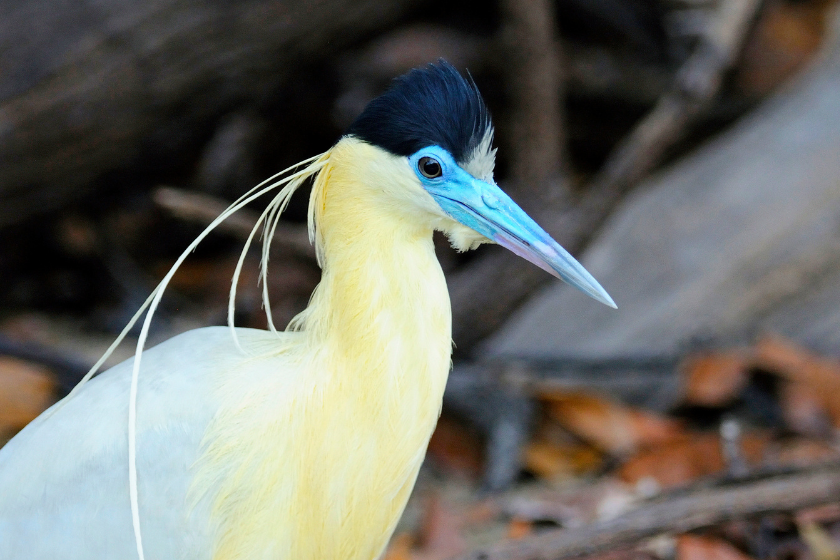 Definition mirrors that of Family Law Act at s. 3(j)
Factors to consider are the same as the family law Act at s. 4
15
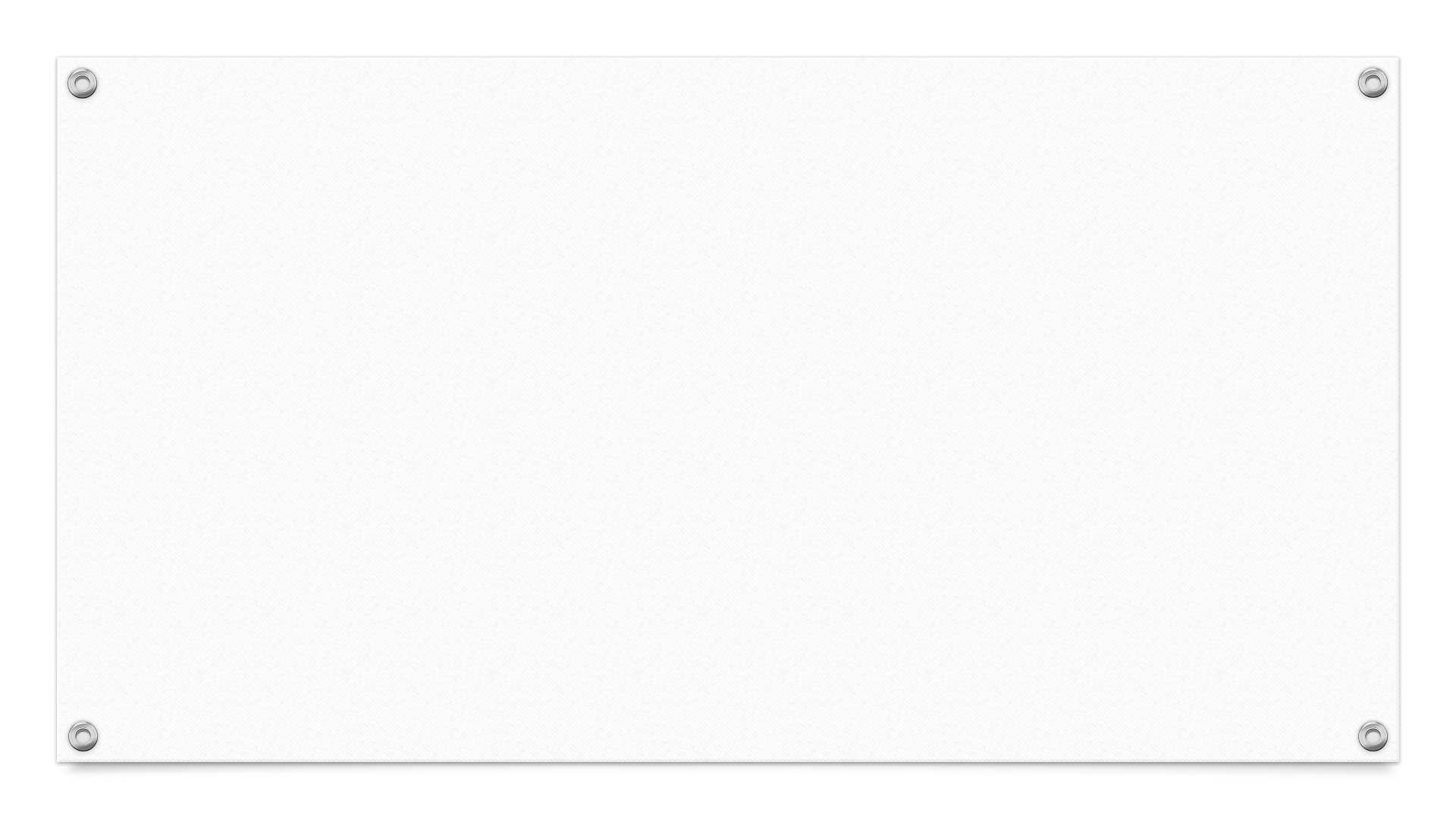 Barendregt v Grebilunas
Barendregt is a case involving a mother wishing to relocate approximately 10 hours drive away with the children and alleging the father committed a single act of physical assault against the mother. The Supreme Court was tasked with determining the impact of the violence on the relocation proposal and parenting plan as well as to provide some guidelines to Courts across Canada on how to consider violence in the context of parenting.
“Determining the best interests of the child is a heavy responsibility, with profound impacts on children, families and society. In many cases, the answer is difficult -- the court must choose between competing and often compelling visions of how to best advance the needs and interests of the child.” (para 8)
The Court Holds: Family violence is a significant factor impacting the best interests of children and further holds:
“But, even with a wealth of jurisprudence as guidance, determining what is "best" for a child is never an easy task. The inquiry is "highly contextual" because of the "multitude of factors that may impinge on the child's best interest“ (para 97)
“The suggestion that domestic abuse or family violence has no impact on the children and has nothing to do with the perpetrator's parenting ability is untenable. Research indicates that children who are exposed to family violence are at risk of emotional and behavioural problems throughout their lives” (para 143)
“Domestic violence allegations are notoriously difficult to prove…Thus, proof of even one incident may raise safety concerns for the victim or may overlap with and enhance the significance of other factors, such as the need for limited contact or support. (para 144)
The amendments to the Divorce Act mean a court must consider family violence and because it may be a reason for relocation, it is an important factor in mobility cases.
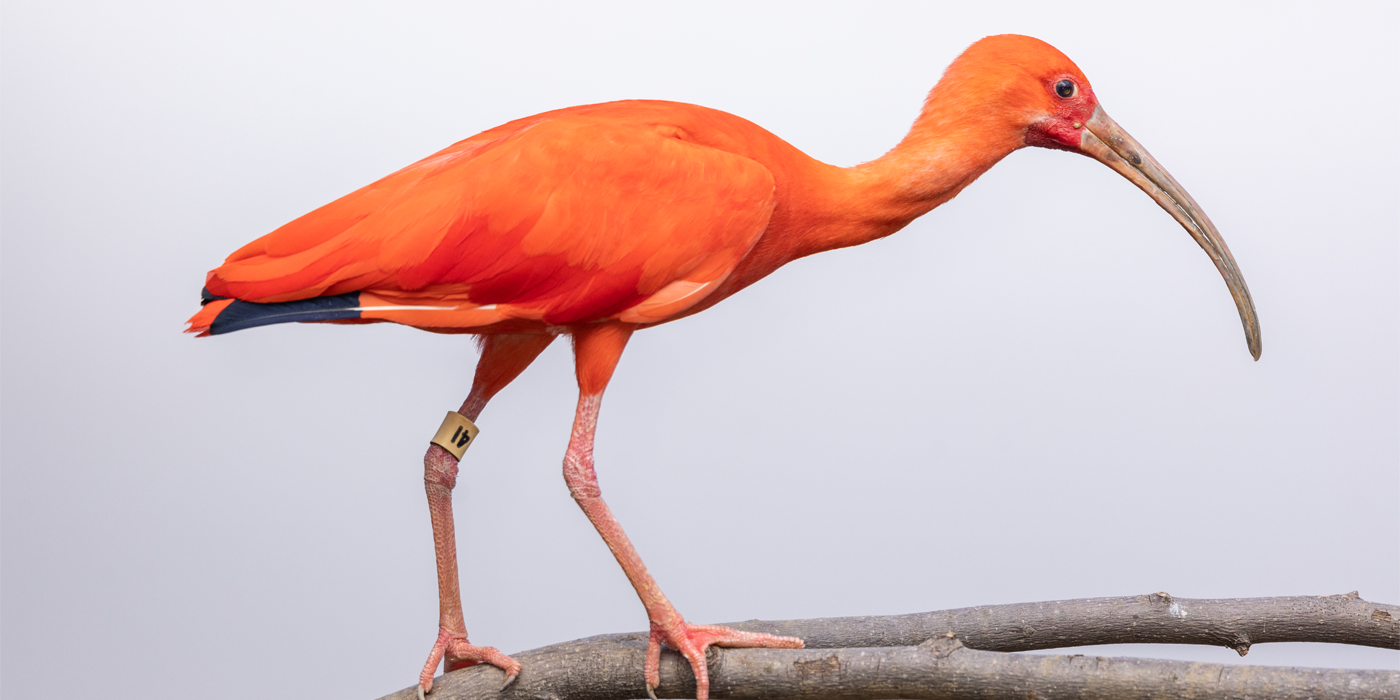 16
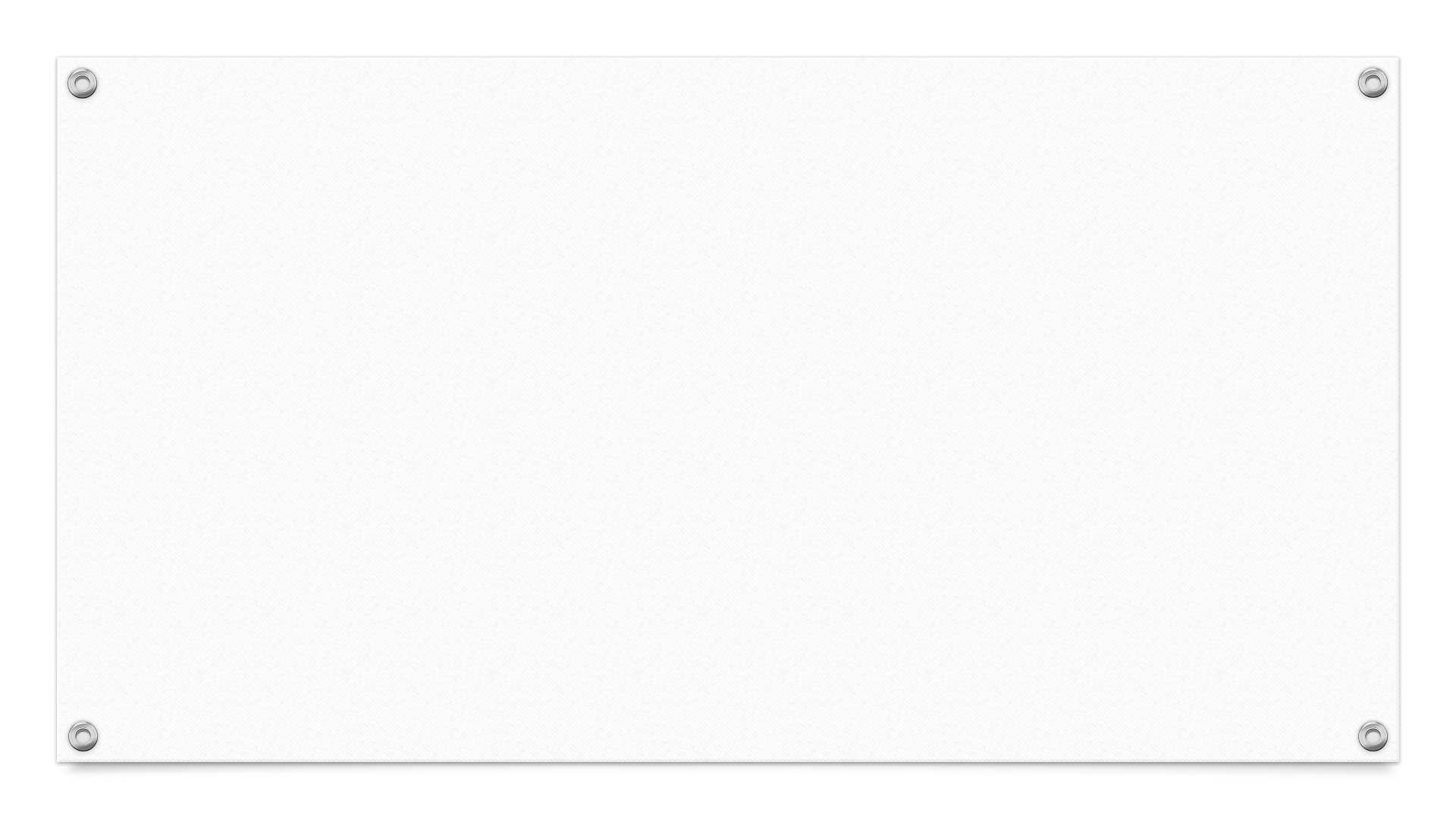 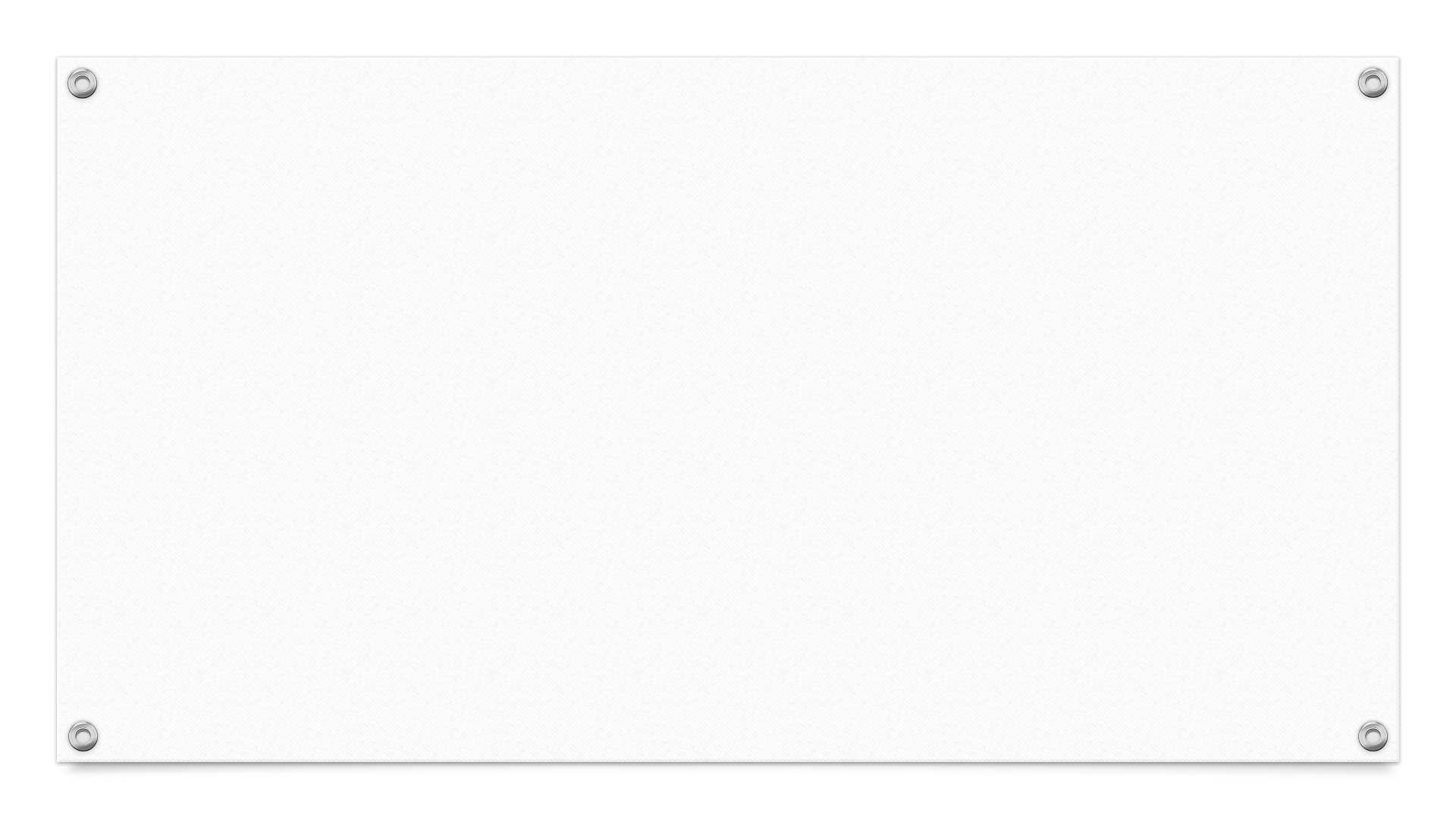 It is important to note this case made it to the Supreme Court and that the Court of Appeal initially reversed the decision of the trial judge finding:

"the trial judge's concerns about Mr. Grebliunas' behaviour towards Ms. Barendregt warrant some context": para. 70.

And finding that four factors reduced the seriousness of the circumstances:
Mother never argued that hostility between the parties supported her move;
Mother’s evidence was the parties were getting along better than when they first separated;
There was no evidence of any events involving or taking place in the presence of the children since separation;
The parties’ relationship was improving

It is important to note how different decision makers approach family violence and to note that the view that the violence is not so significant or so on-going to warrant Court intervention is prevalent. I would argue that it is always a risk as to how a judge will interpret the impact of violence and what – if anything a court should do about it.
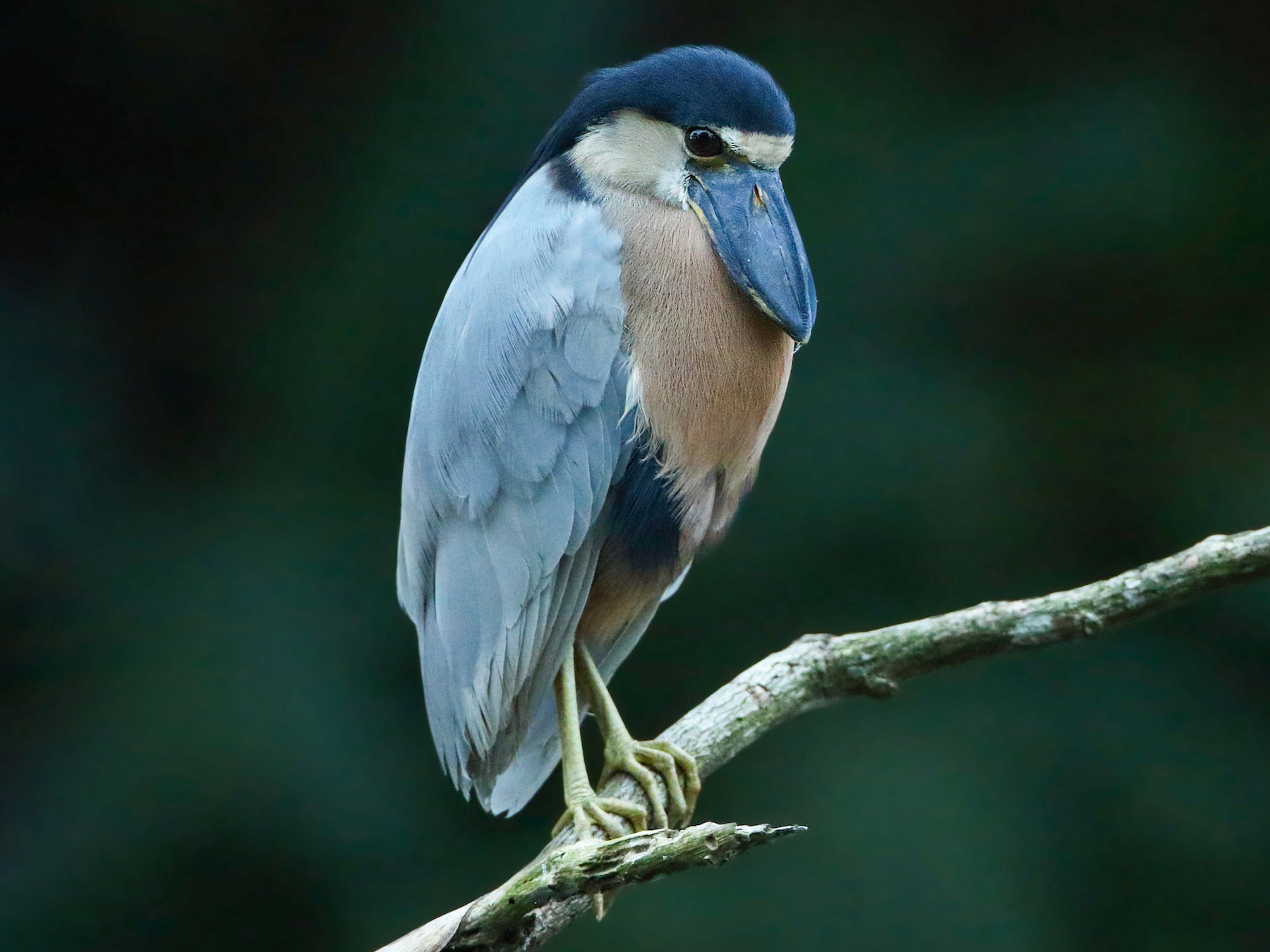 17
Walshe v Walshe
Wife alleged considerable family violence and trial judge agreed however, found:
“Although I am satisfied that the behaviour described fits the definition of domestic violence, I am not satisfied that it is one way. Both parties show little empathy toward the other. The Respondent does not answer the Petitioner in a timely fashion when she asks about activities. He is often abusive in his communication with her when frustrated. This must change. On the other hand, upon separation, the Petitioner severely restricted the Respondent's time with the children. She claims to have done so in the best interests of the children. The evidence satisfies me that this denial of time with the children was a considerable source of frustration for the Respondent. The Petitioner showed no understanding of why he would have been frustrated at being denied meaningful time with his children.” (para 22)
The trial judge granted no remedies to the wife to remedy family violence, finding essentially, both were violent to each other and therefore no remedy was necessary.
This decision pre-dates the SCC decision of Barendregt
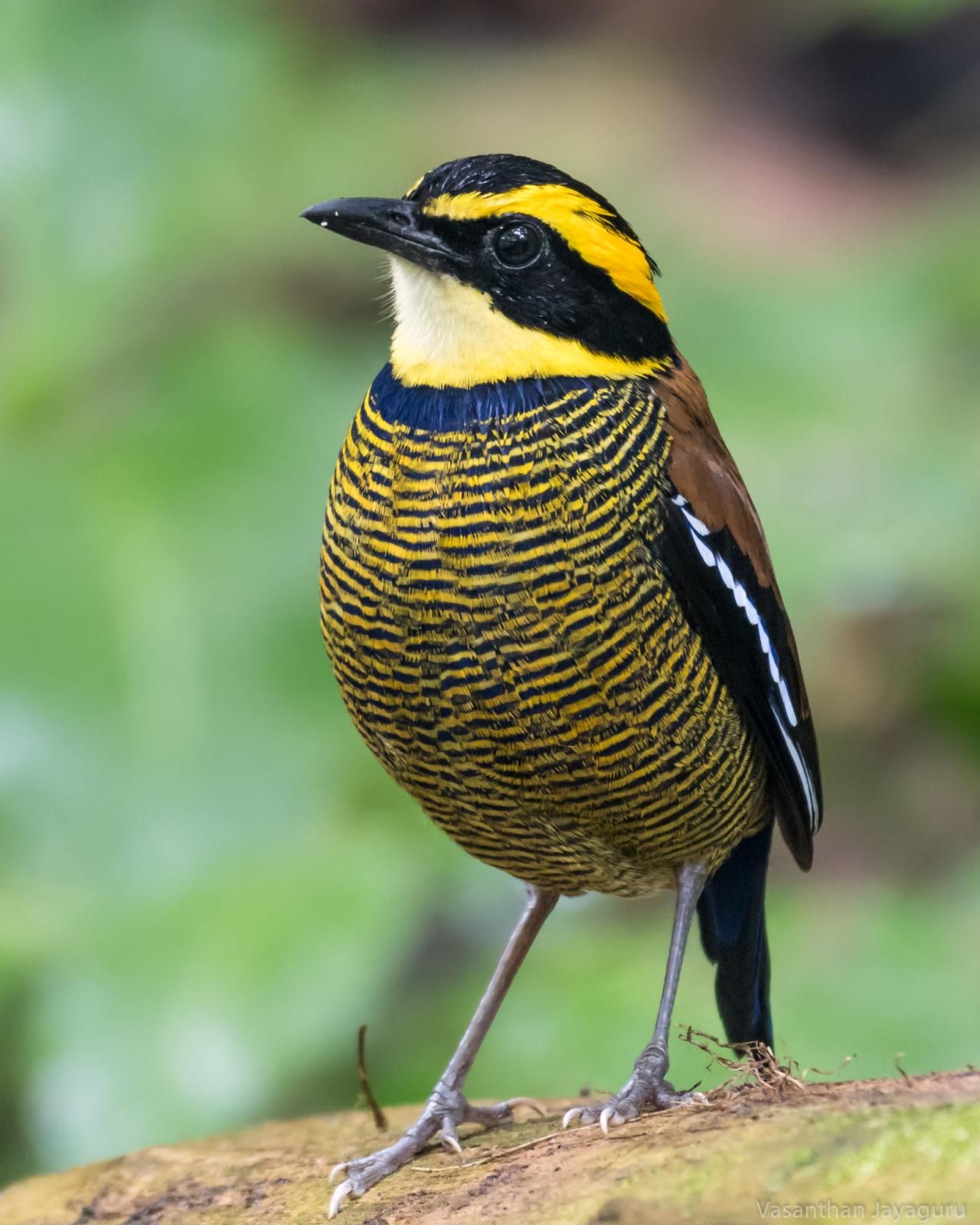 18
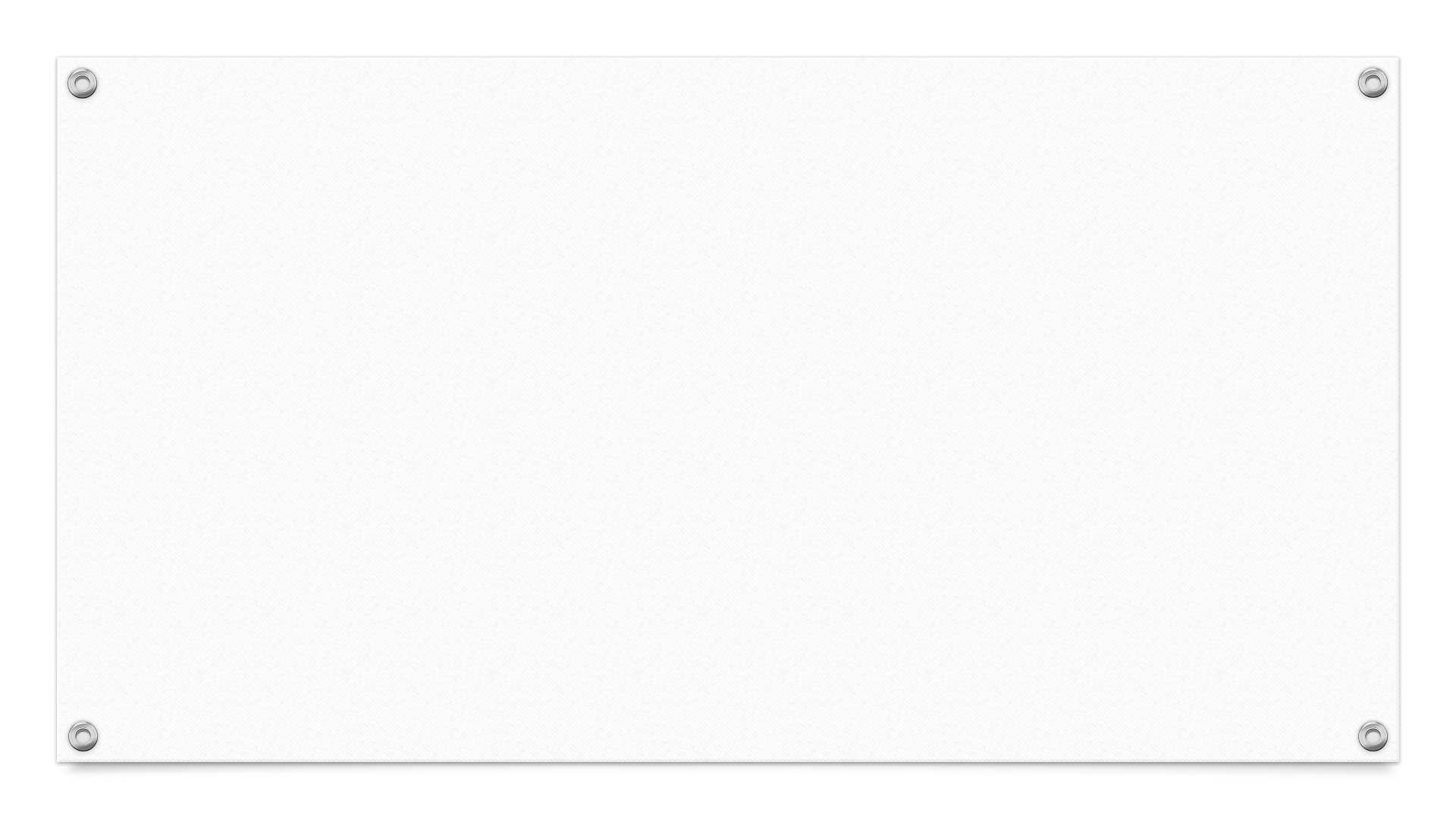 Hassler v Hassler
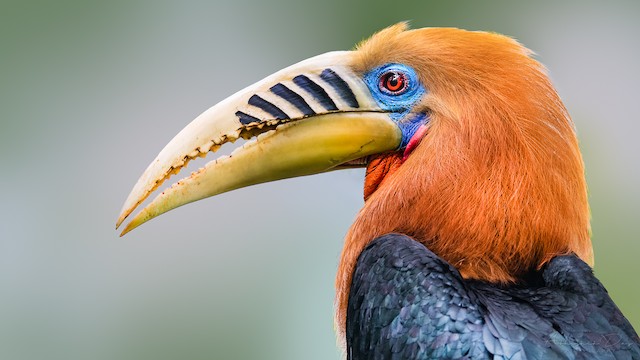 The same trial judge decides Hassler and Walshe but has very different findings.
Trial judge finds:
Mother’s allegations of violence “credible and reliable”
Cites Barendregt and notes the Court must consider family violence;
Finds the father relies on decision making disputes to “exercise control” over the mother and grants decision making authority
Agrees with the expert report and limits father’s parenting time to alternating weekends with no expansion for holiday or other periods
Key differences in Hassler From Walshe:
Voluminous evidence, including pictures of bruises, broken and damaged property, text messages and calendars;
Third party evidence from witnesses – Petitioner’s mother;
Absence of convincing denials from the Respondent – Respondent feigns memory failure as opposed to denying behaviours
19
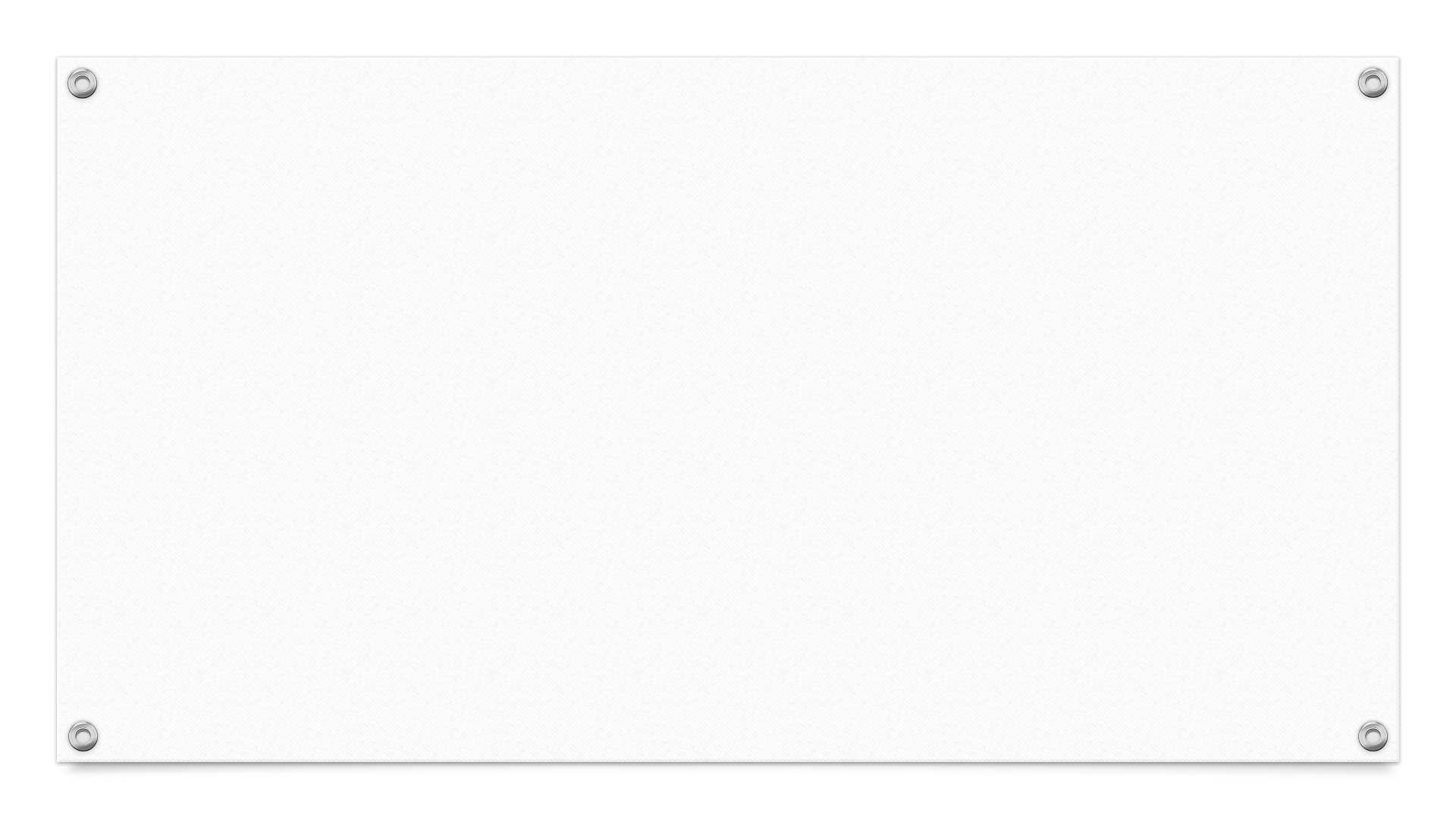 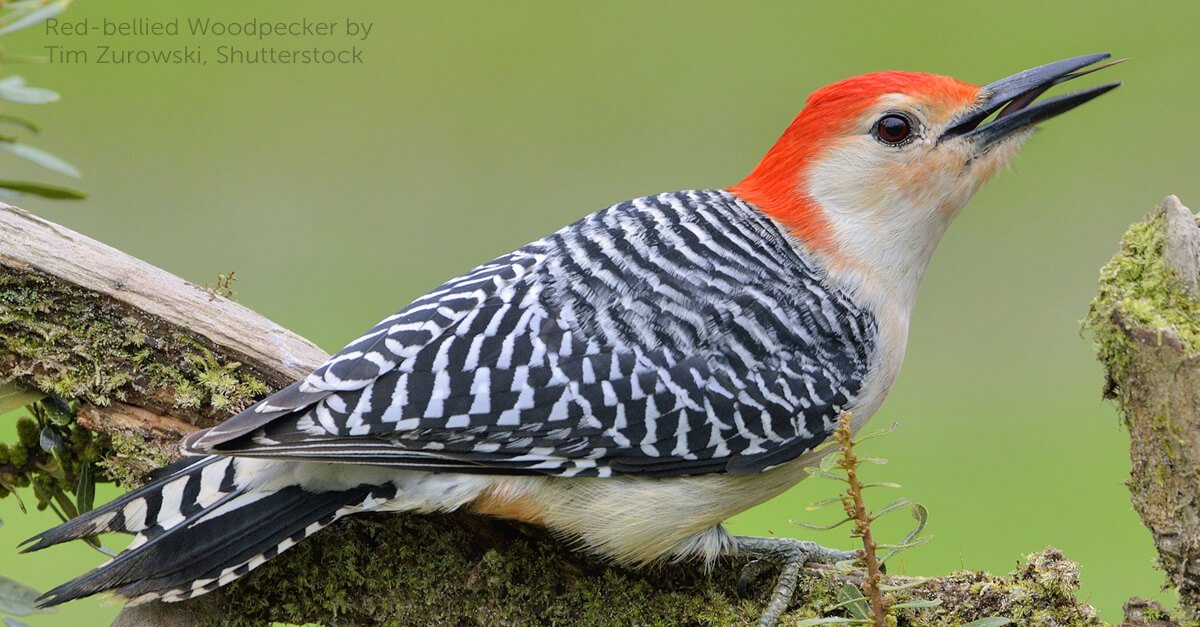 Evidence:
Hearsay is usually inadmissible
What children tell a parent occurs while at the other parent’s home is not going to be considered by a trial judge, unless verified by some third party (i.e in Hassler trial judge relied on discussions with the children and a counselor)
Objective evidence is best – consider third party witnesses with little involvement in the case or family members who witness events
Documentary evidence is even better – pictures of damage or bruises, text messages of demeaning or name calling etc, are all relevant and probative
A witness’ testimony is evidence – even when no documentary evidence or third-party evidence is possible, the witness’ direct experience is relevant and probative. Where possible include as much detail as possible, dates, times, specific facts
Be prepared for the defence of the victim made me do it (i.e I only act out when my ex-partner does something that makes me angry)
Make sure you connect any relief you are seeking to the allegations of violence
Consider direct evidence by Affidavit
20
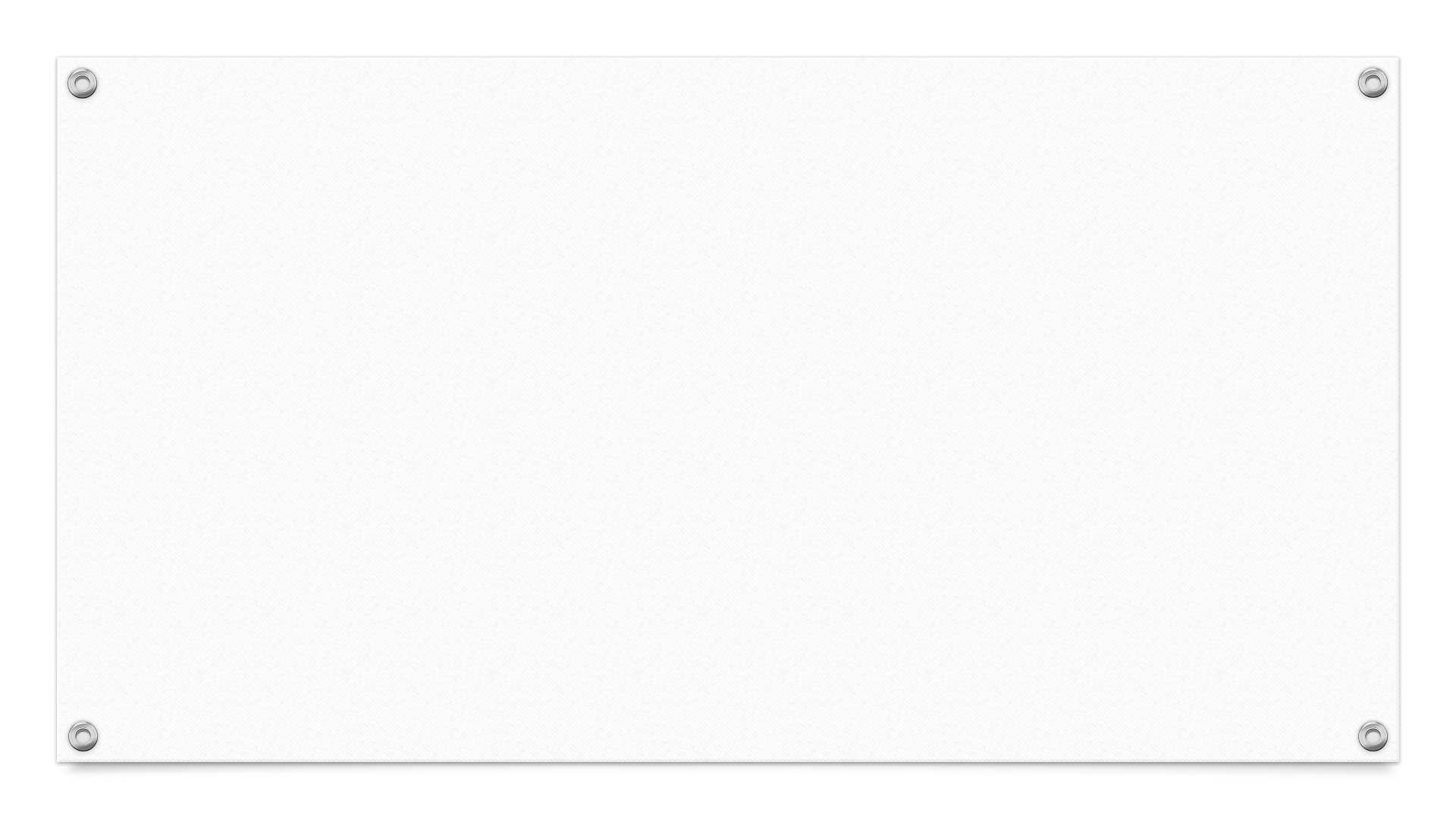 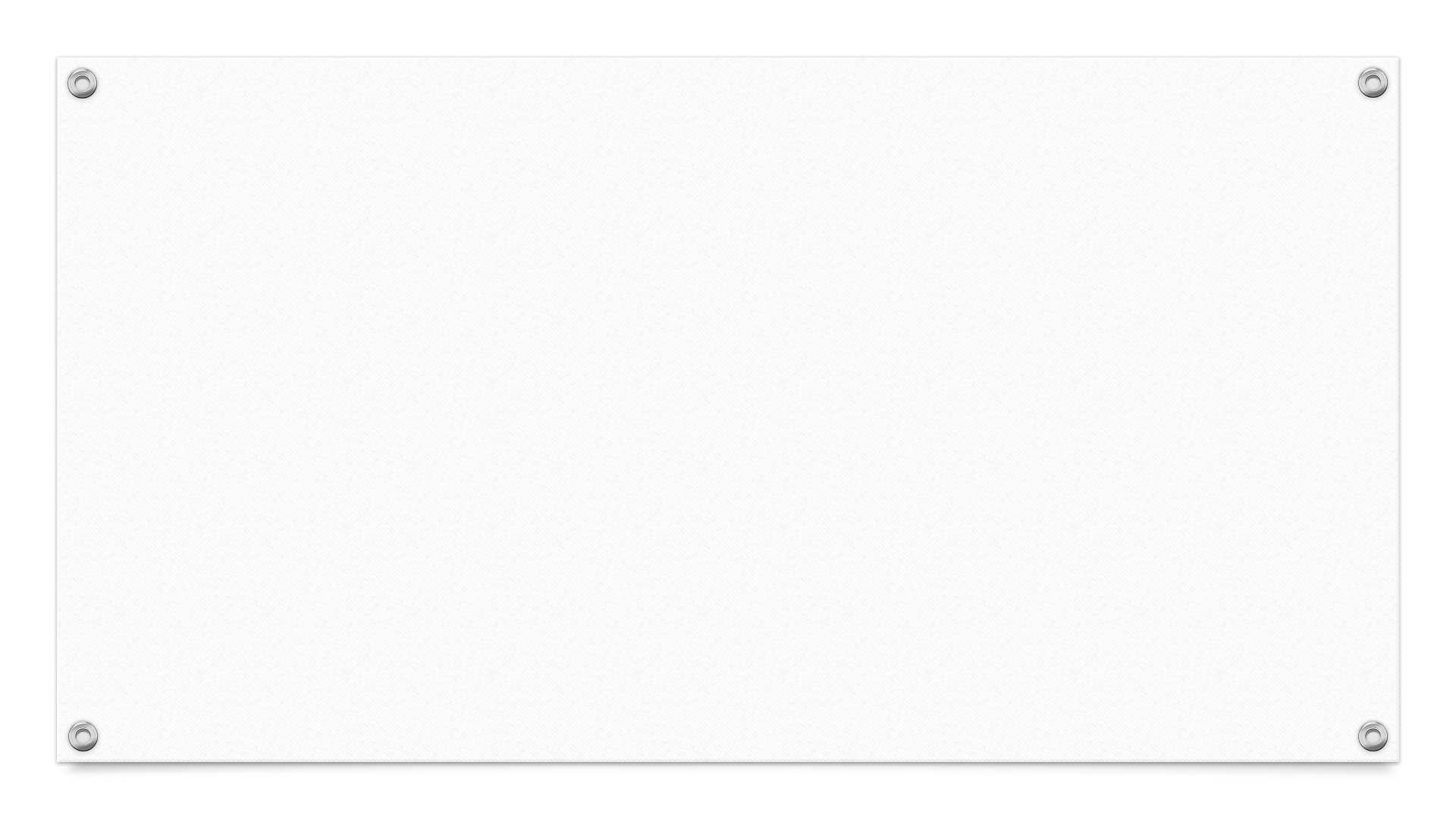 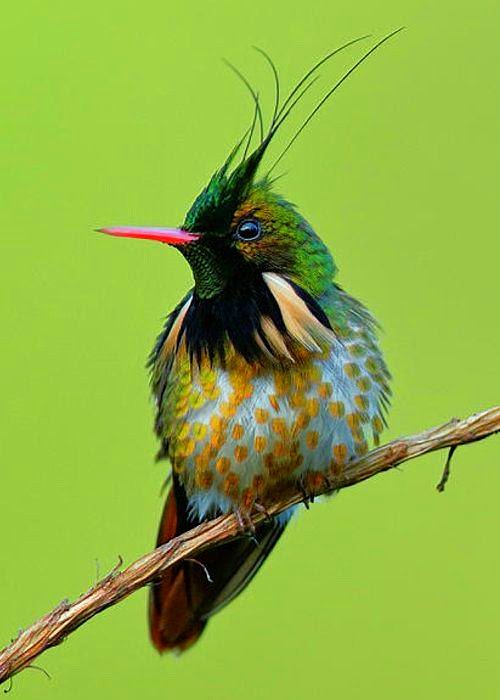 Credibility
- Where possible bolster allegations with documentation, third party witnesses etc;
- do not become argumentative with a lawyer cross examining
- be consistent in your evidence
21
22
Financial Implications of Family Violence
Refusal to provide any or adequate child support;
Refusal to provide financial disclosure including income tax returns;
Refusal to participate and pay for child related costs;
Withholding payments as means of coercion and control
Withholding property
Withdrawing money from joint family accounts
Hiding assets
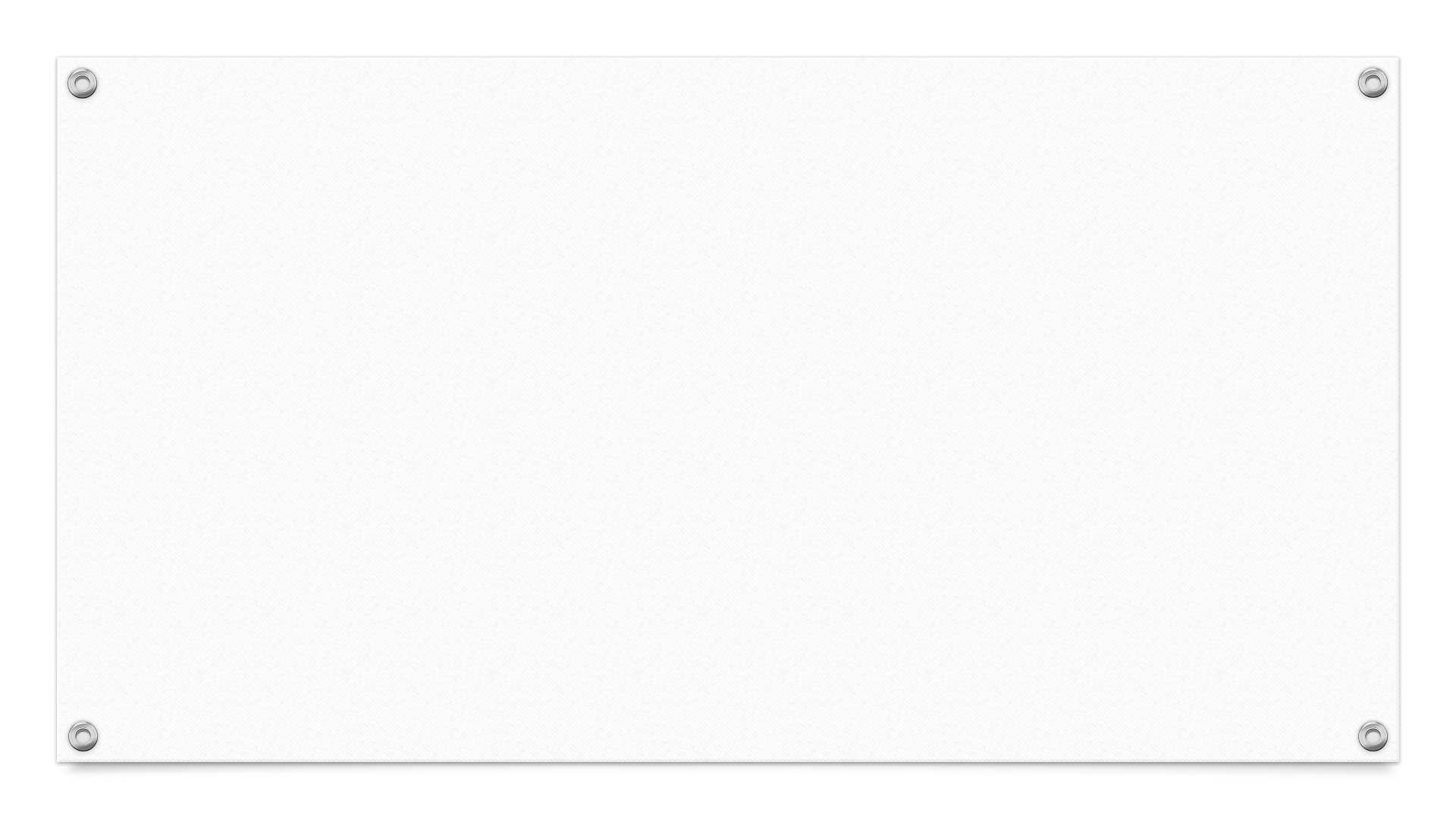 Final Comments & takeaways
Family violence cases are difficult cases
Consider remedies and safety planning that do not require court/legal intervention
Consider whether the fact that family violence exists has a meaningful impact on the parenting plan that you are proposing and if so, how
Consider the impact a drawn out litigation dispute may have on increasing violence
Encourage victims of violence to engage in therapeutic help 
Expect family violence cases to be extremely financially burdensome as the cost to litigate is significant 
Remember proving violence does not equal getting relief (Walshe)
Court remedies do not always result in more safety or better parenting relationships
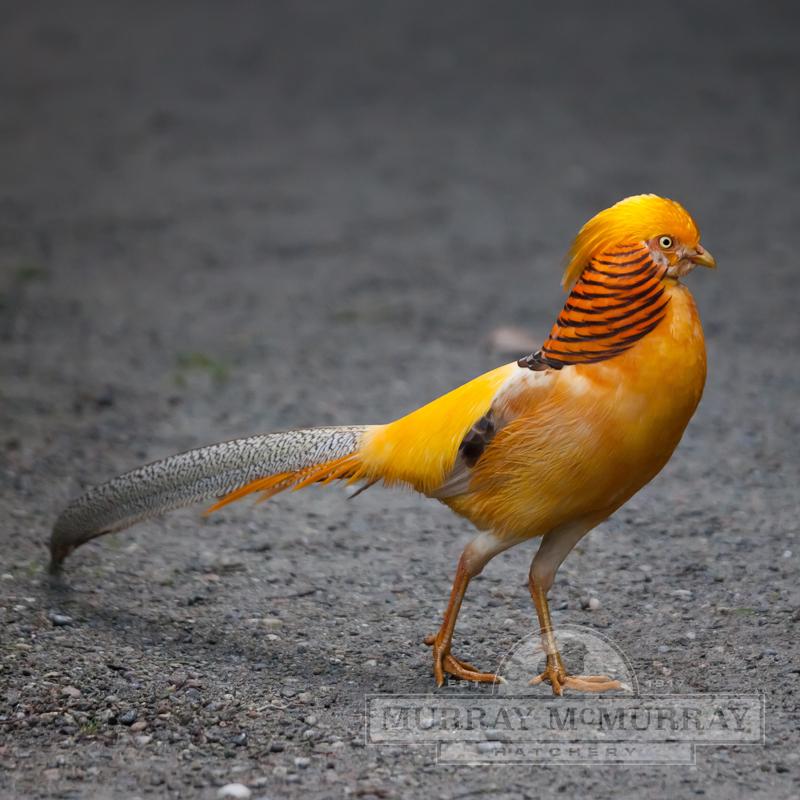 23
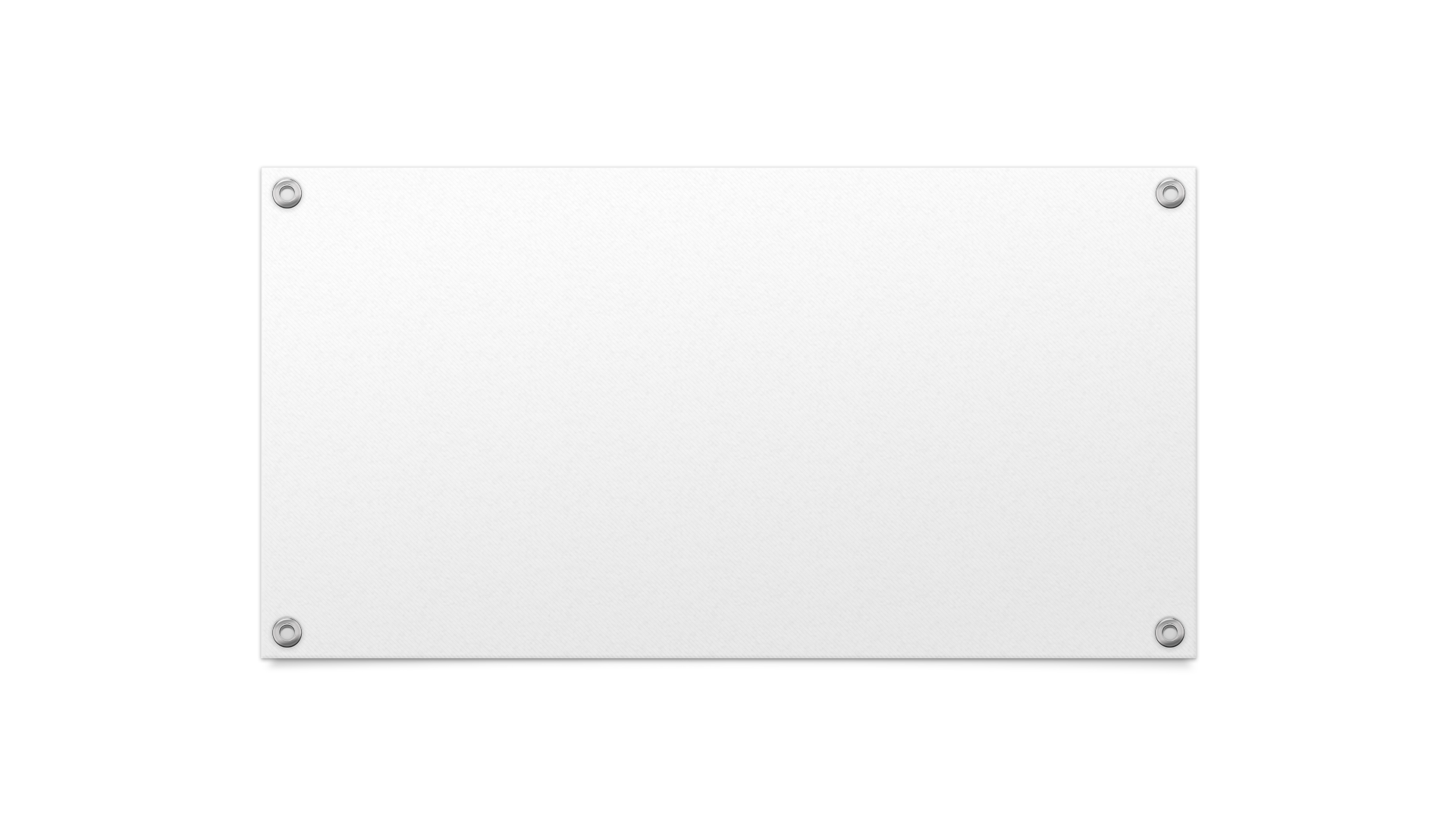 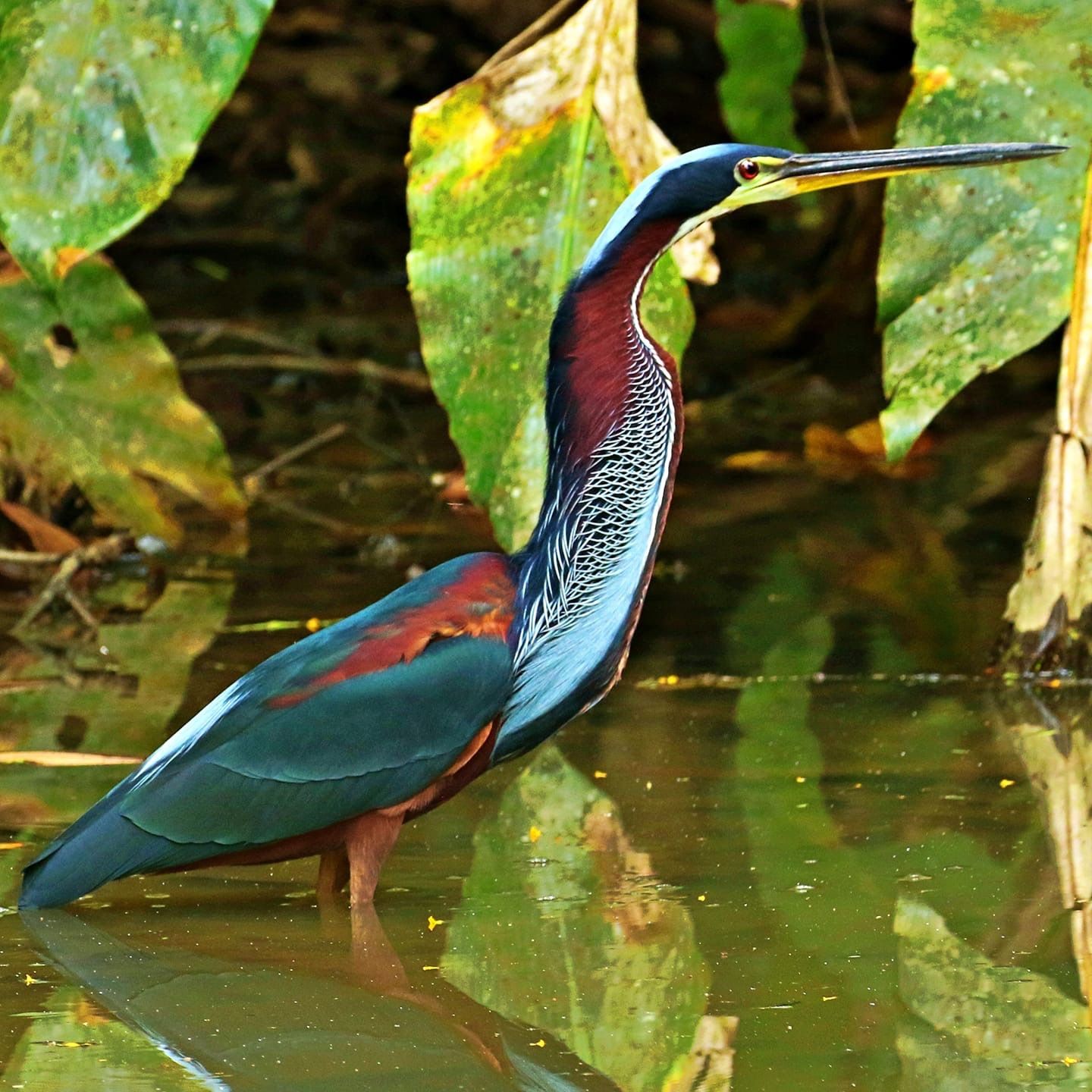 Thank you
Rhea Majewski
Donald & Kehler Law Office
rmajewski@dklegal.ca